Математика
2 клас
Розділ 2. Віднімання одноцифрових чисел з переходом через 10 
Урок 26
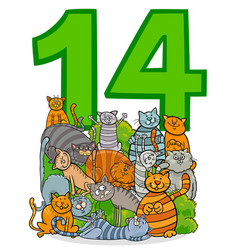 Віднімання від 14 одноцифрових чисел із переходом через десяток. Розв’язування задач
Організація класу
Налаштування на урок
На уроці не дрімати,
А старанно працювати.
Всі сідайте тихо, діти,
Домовляймось не шуміти,
Які твої очікування на урок
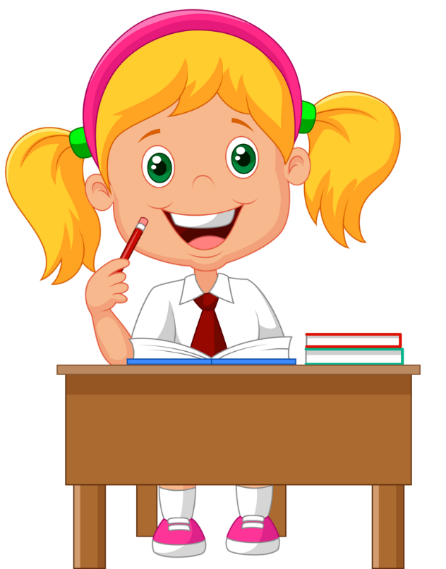 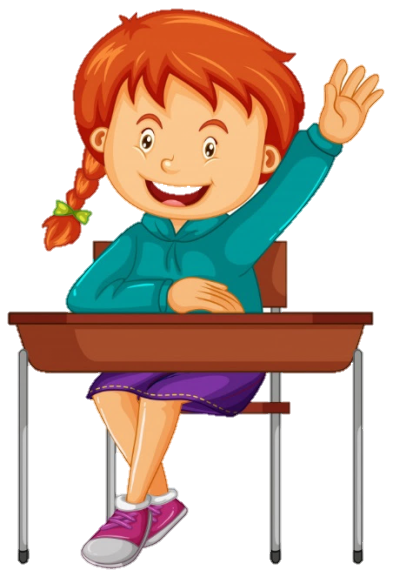 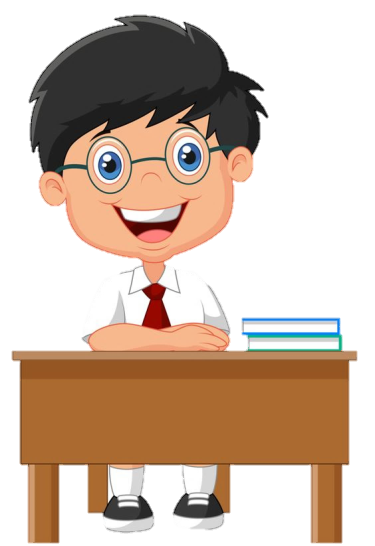 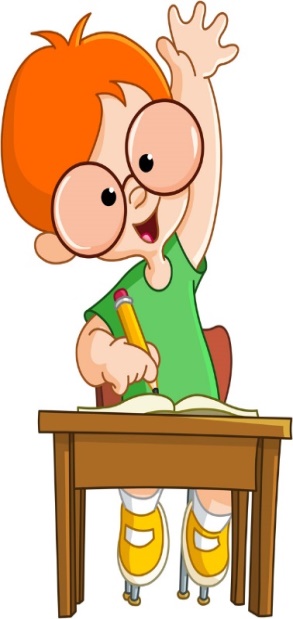 Буде цікаво!
Відчую успіх!
У мене все вийде!
Буде легко!
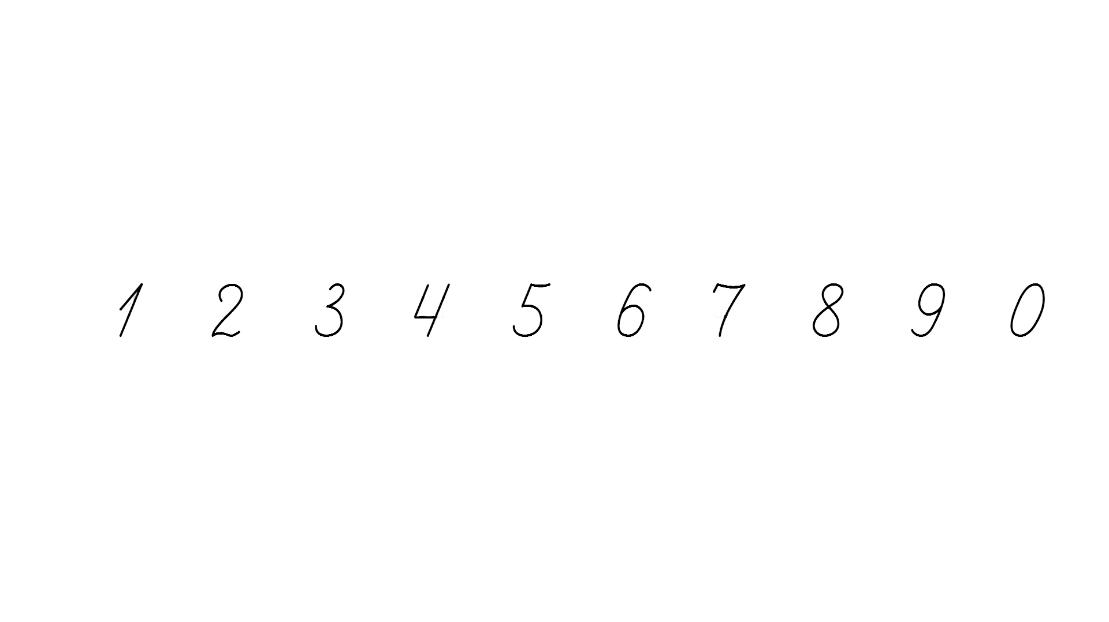 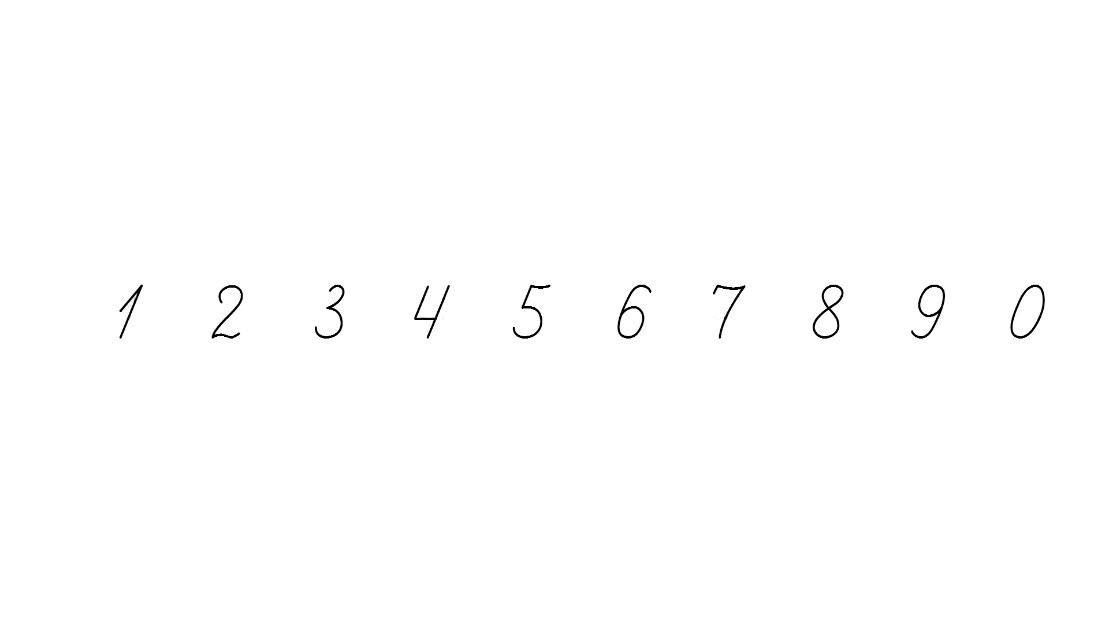 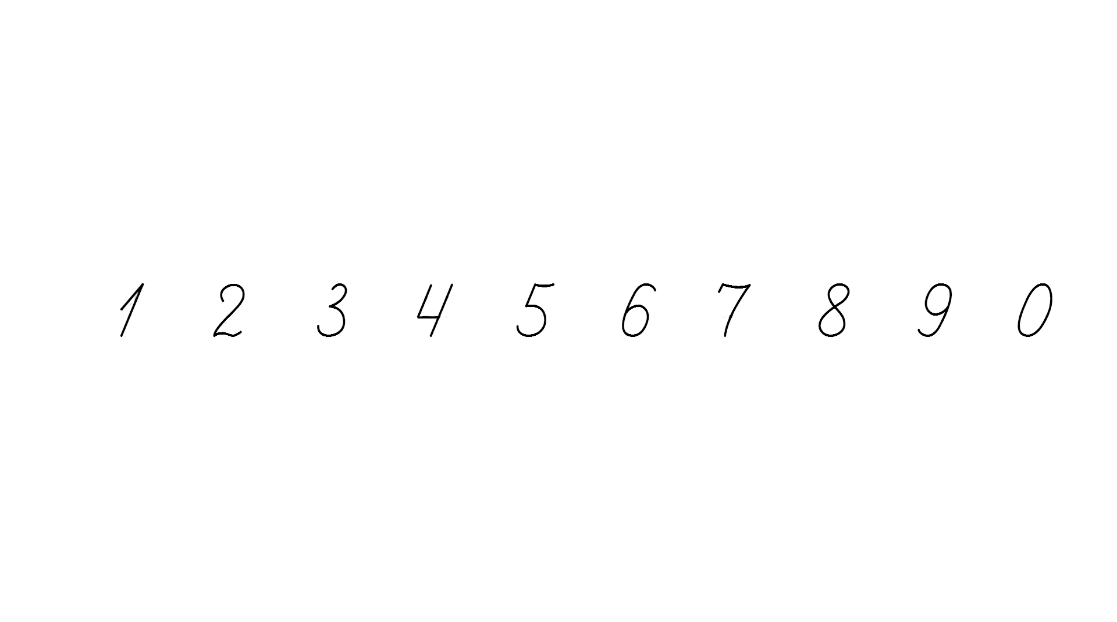 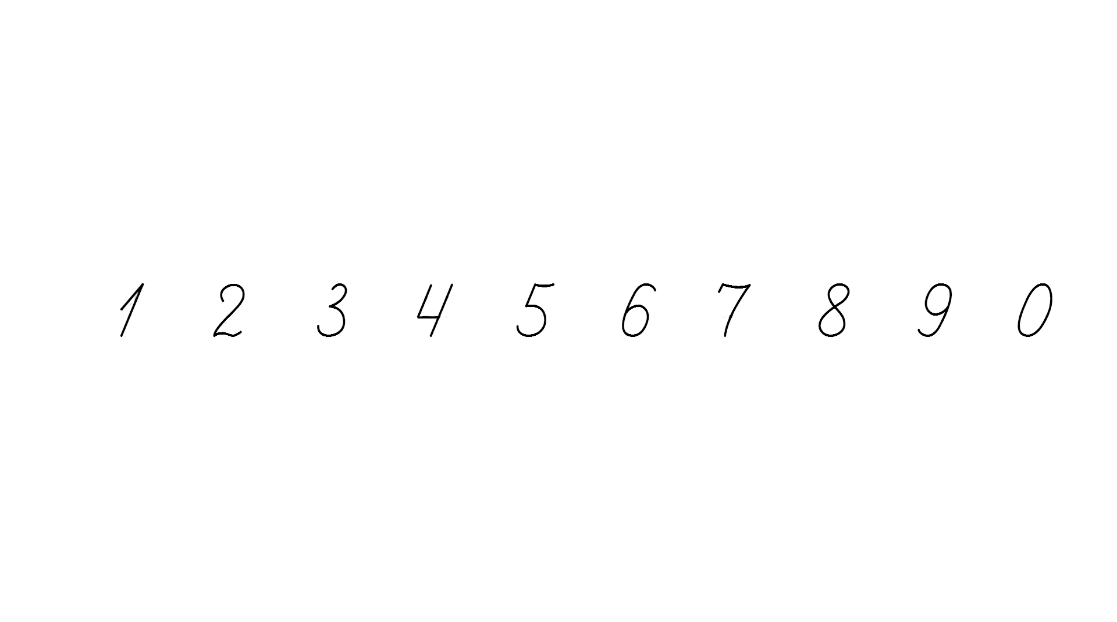 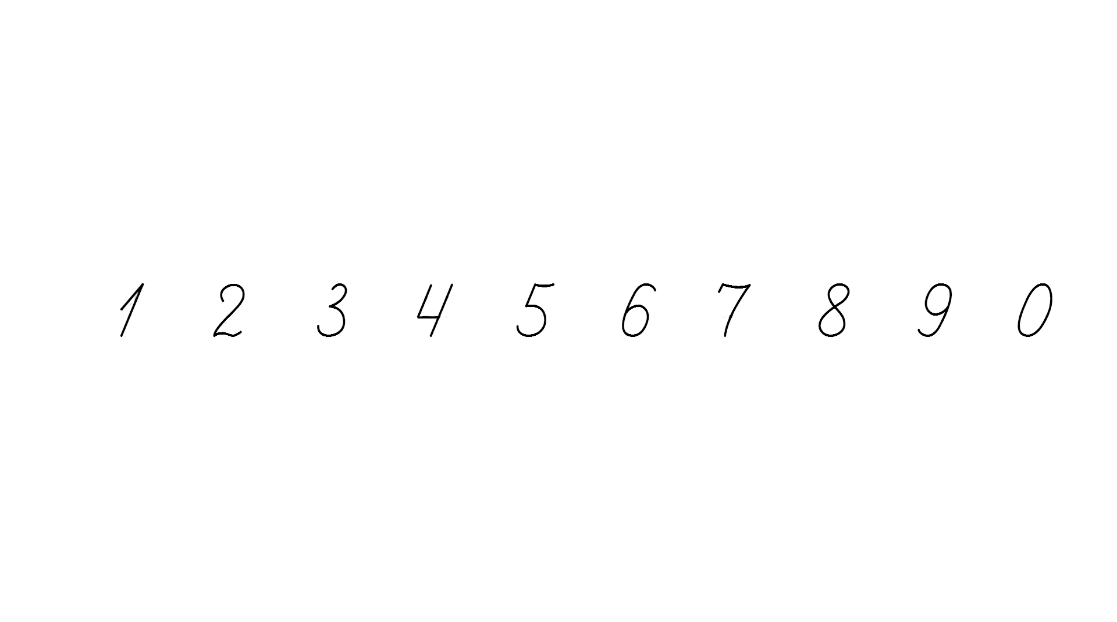 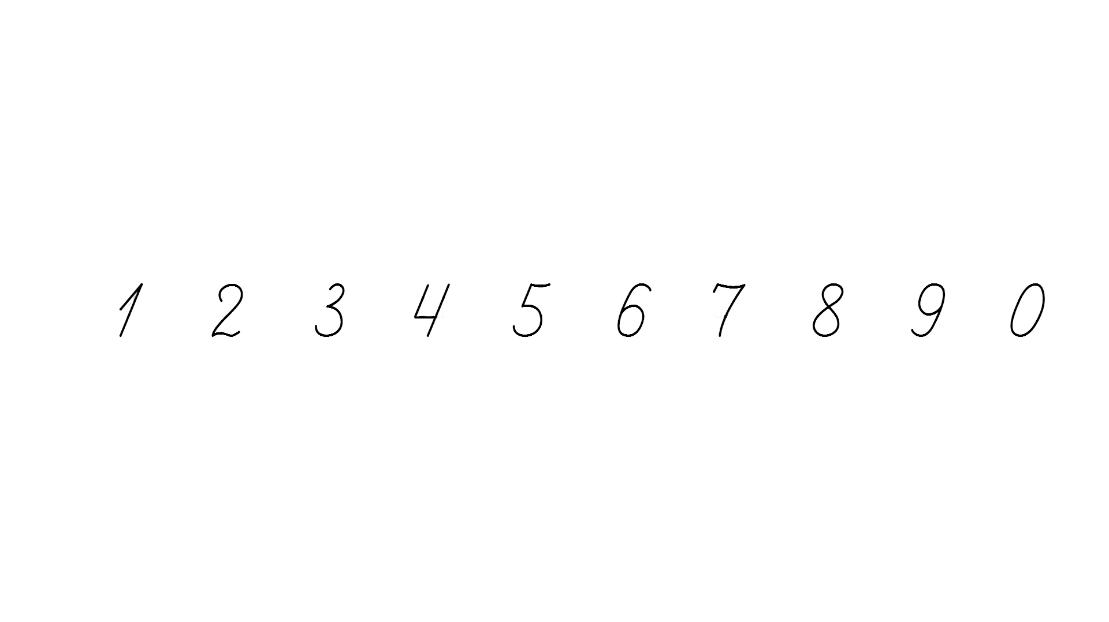 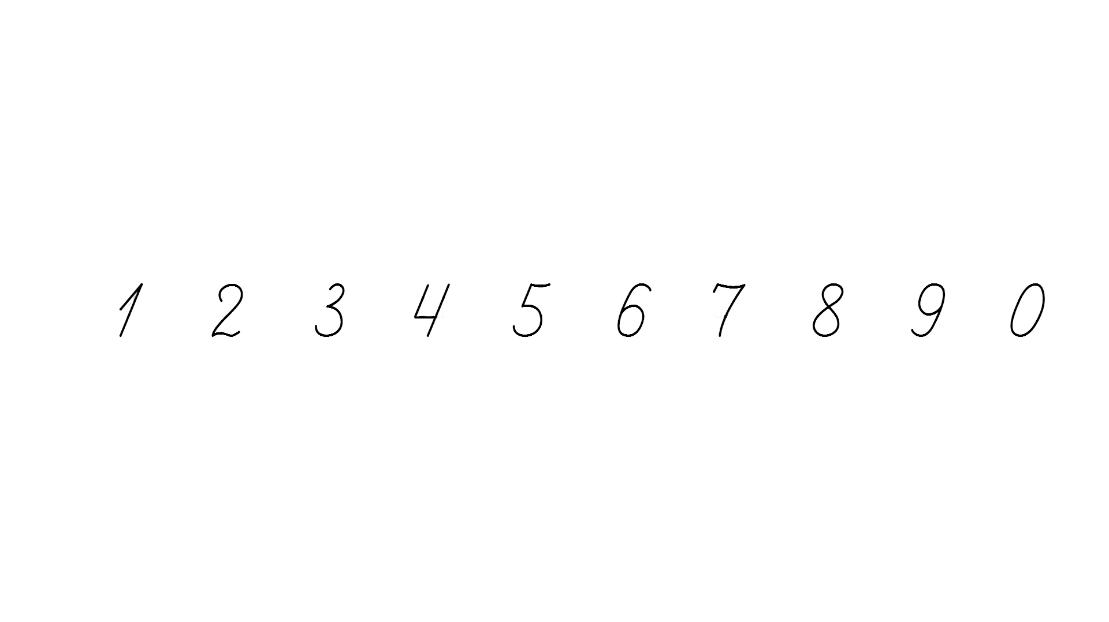 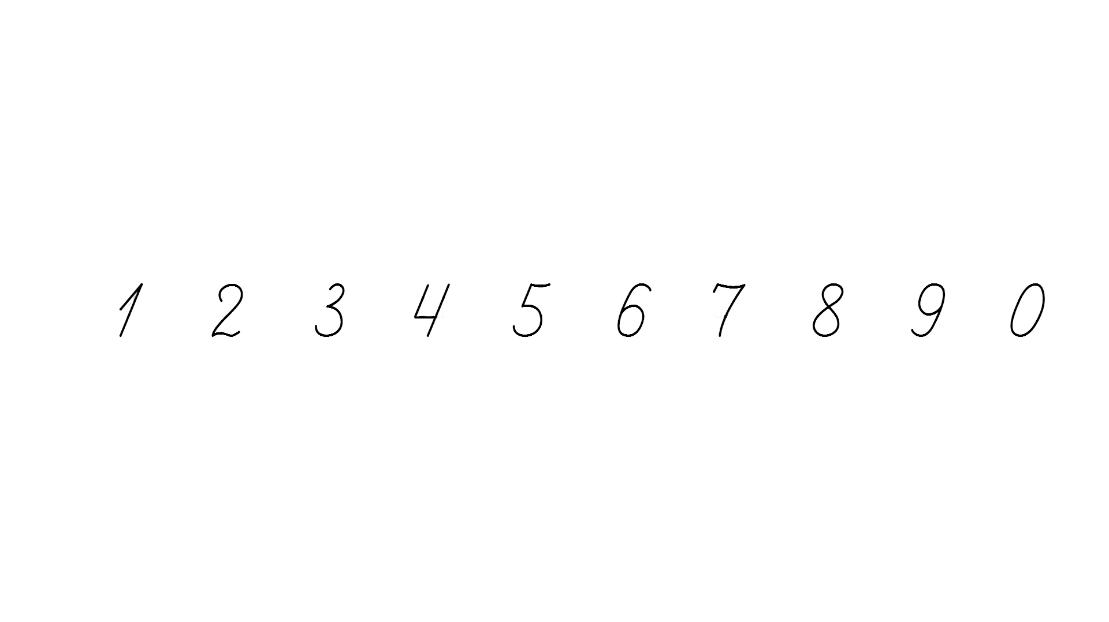 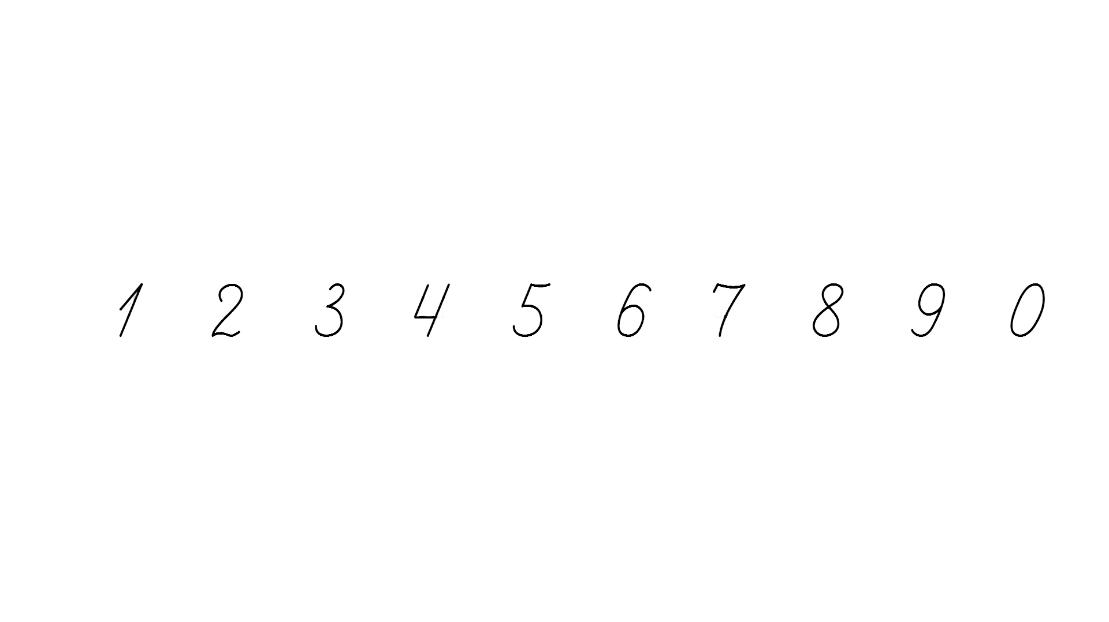 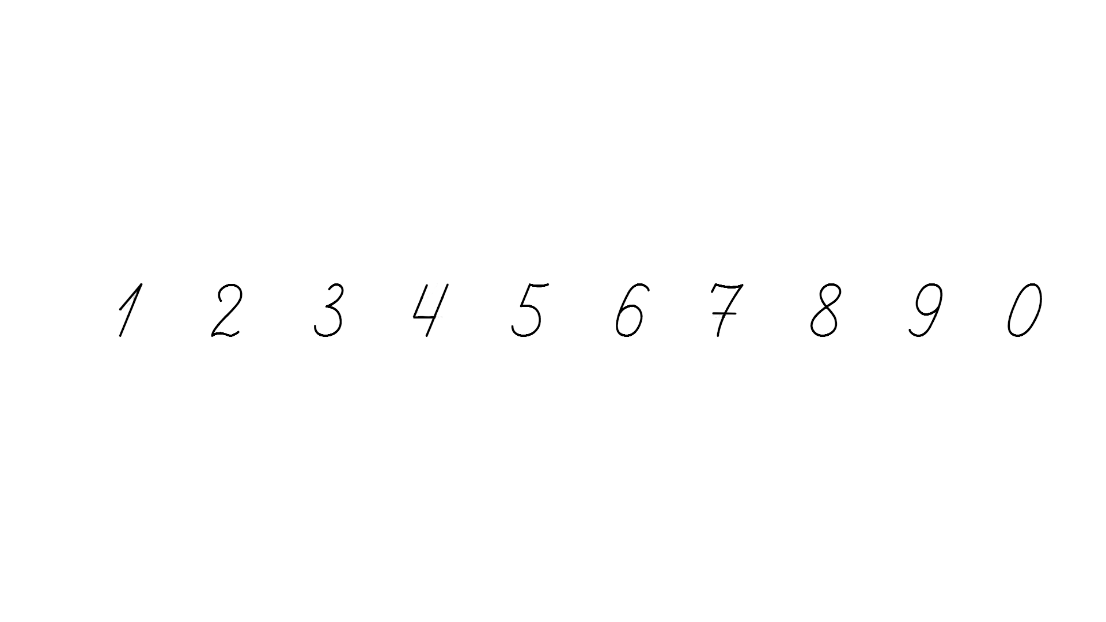 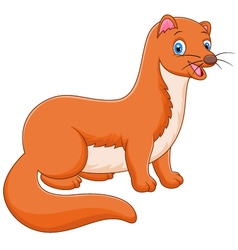 Обчисли
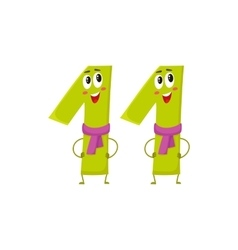 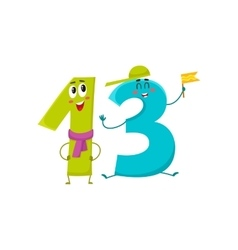 -7 =
-5 =
7
6
-6 =
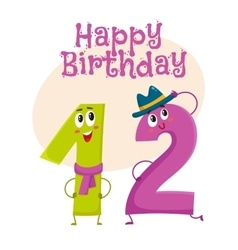 5
-5 =
-4 =
8
8
-7 =
4
-8 =
-8 =
7
4
5
-4 =
-4 =
-6 =
3
6
9
-8 =
-9 =
-5 =
6
3
-6 =
7
-7 =
-9 =
2
5
4
-9 =
Усний рахунок
Віднімай число 4 від 16 доки не отримаєш 0
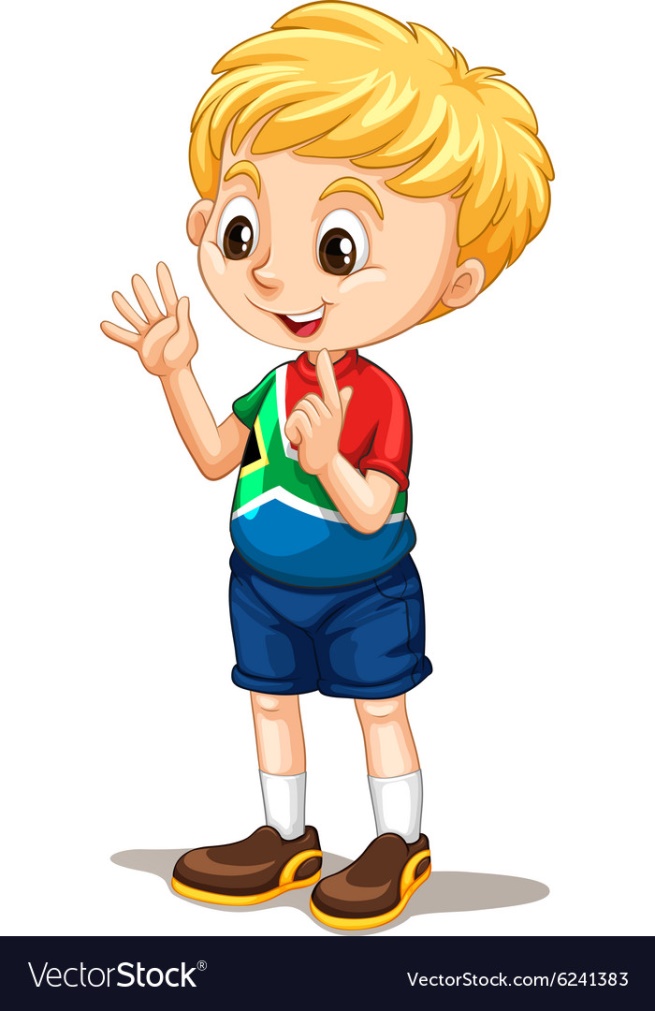 16 – 4 =
12
4
8 – 4 =
12 - 4 =
4 - 4 =
0
8
Додай п’ять разів число 3
3 + 3 + 3 + 3 + 3=
15
Підручник.
Сторінка
33
Розглянь спосіб обчислення виразу 14 – 5
14 – 5 =
14 - 4
- 1 =
9
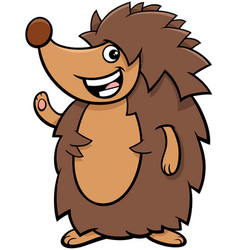 4+1
Cпочатку віднімаю стільки одиниць, щоб отримати десяток, а потім—віднімаю решту одиниць.
Підручник.
Сторінка
33
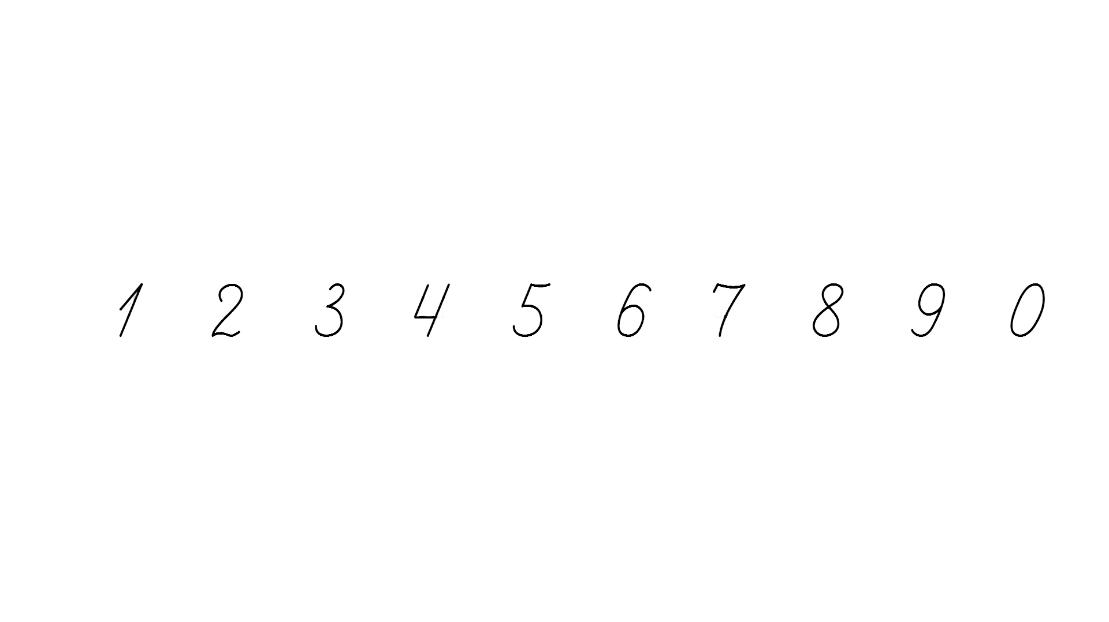 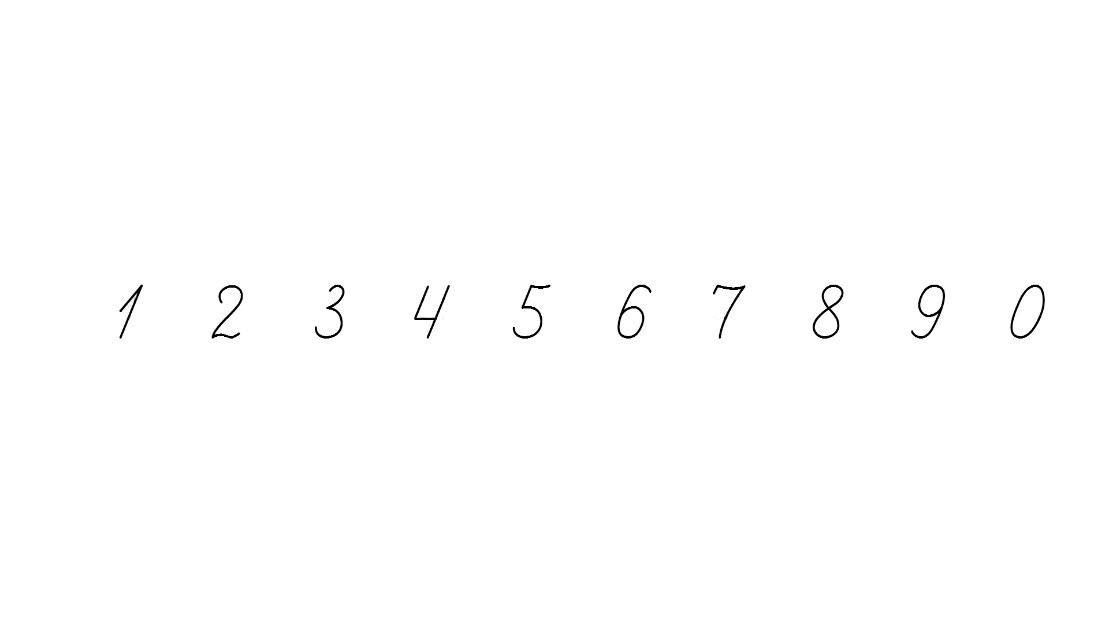 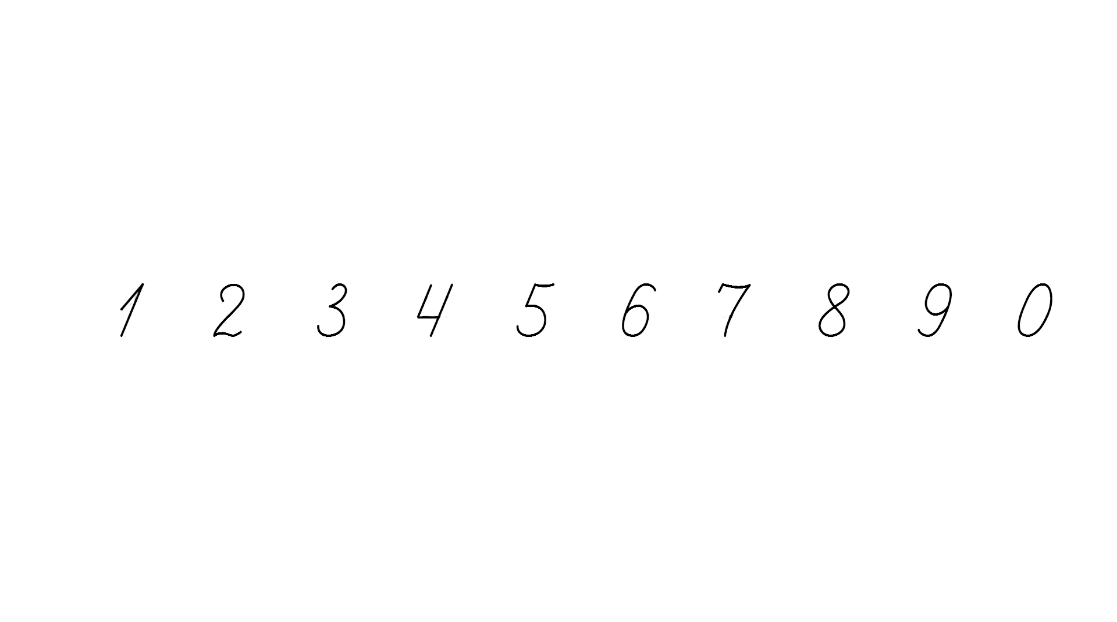 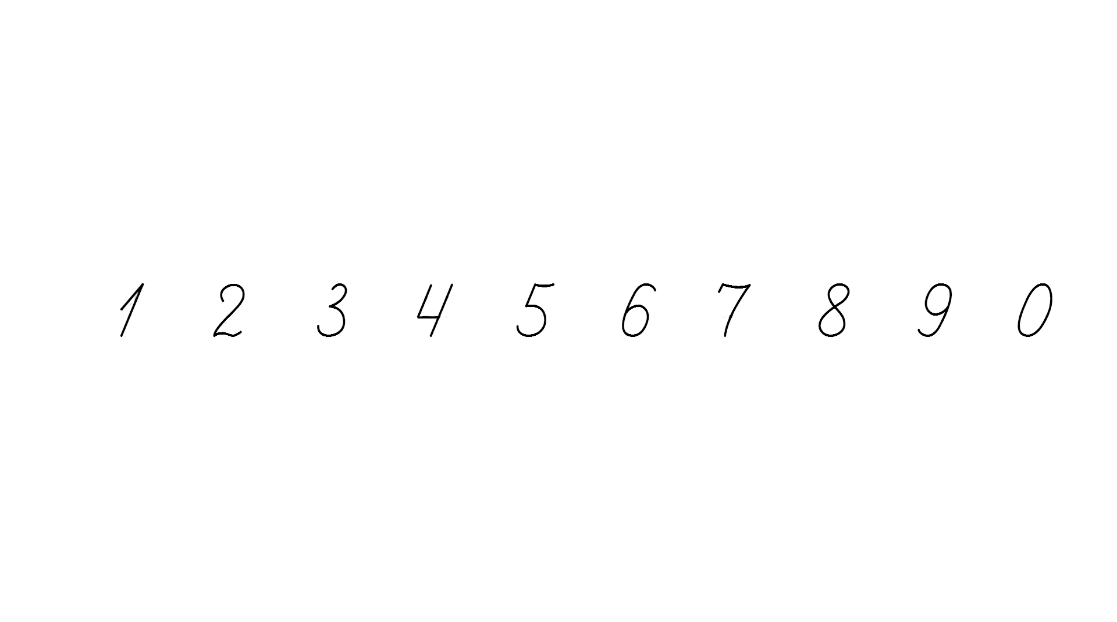 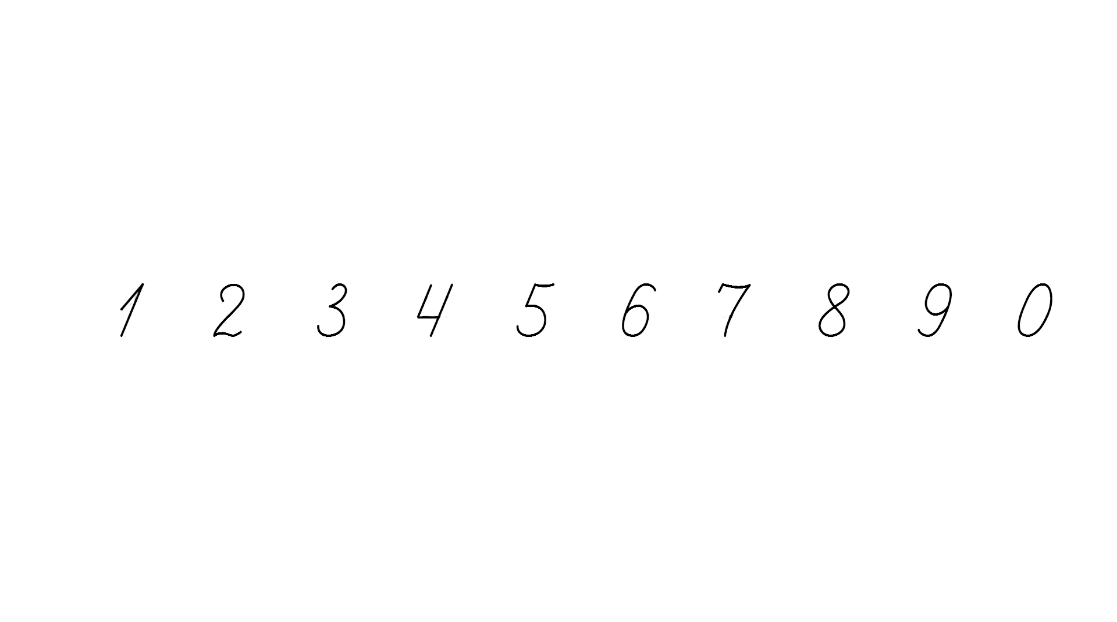 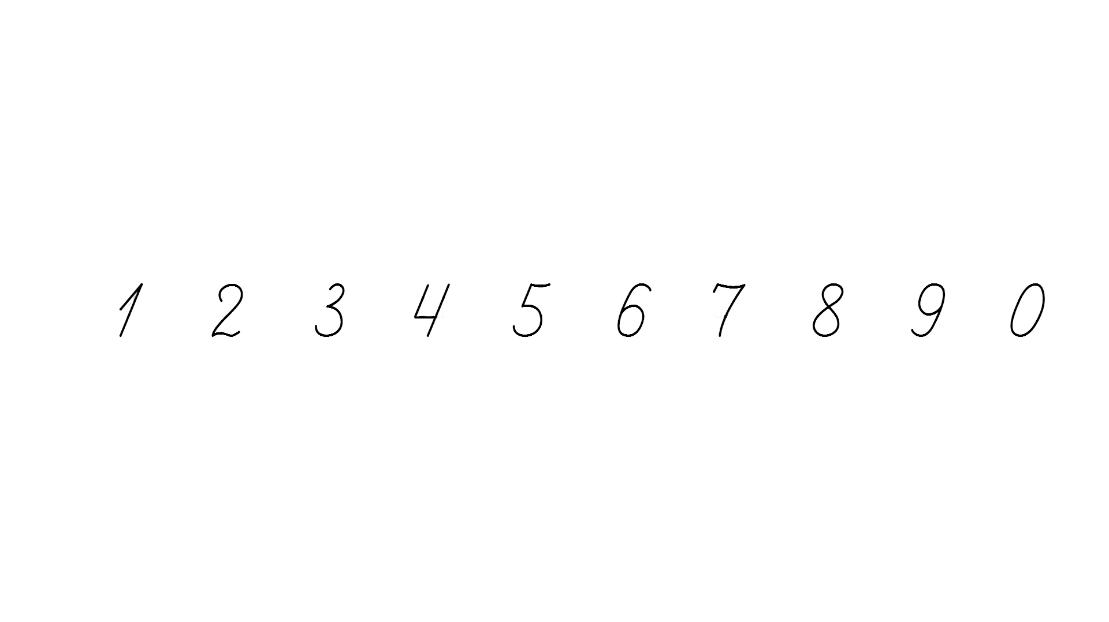 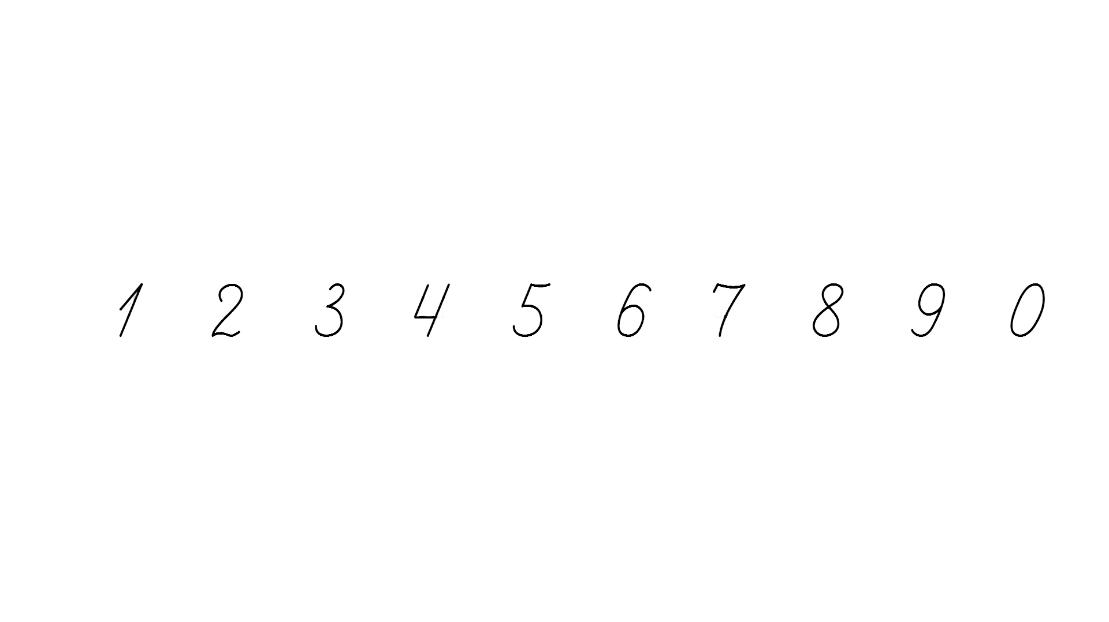 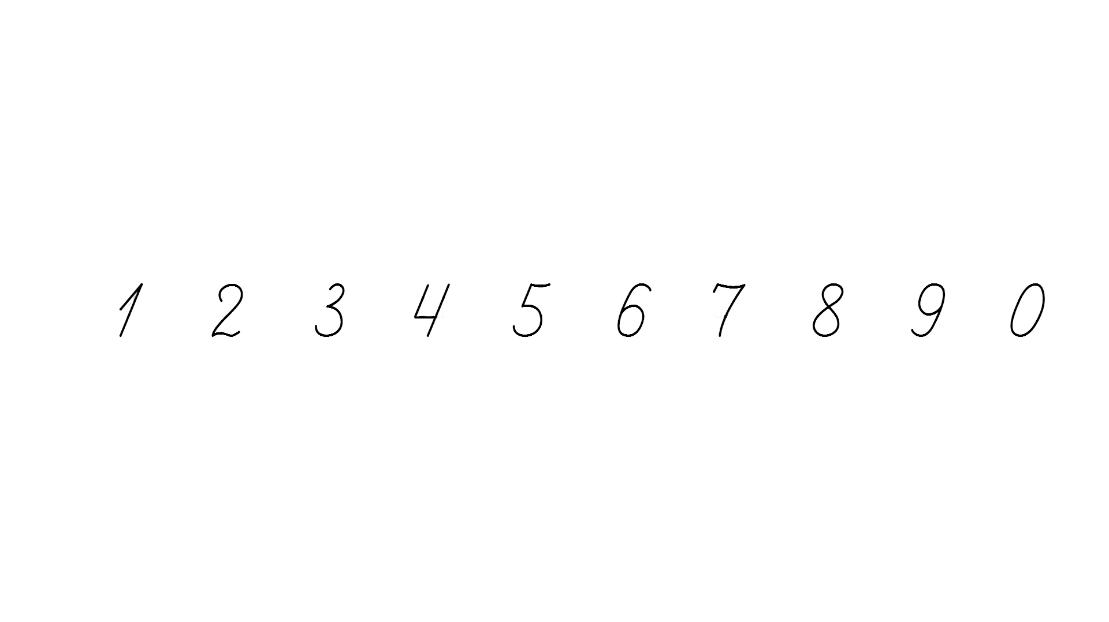 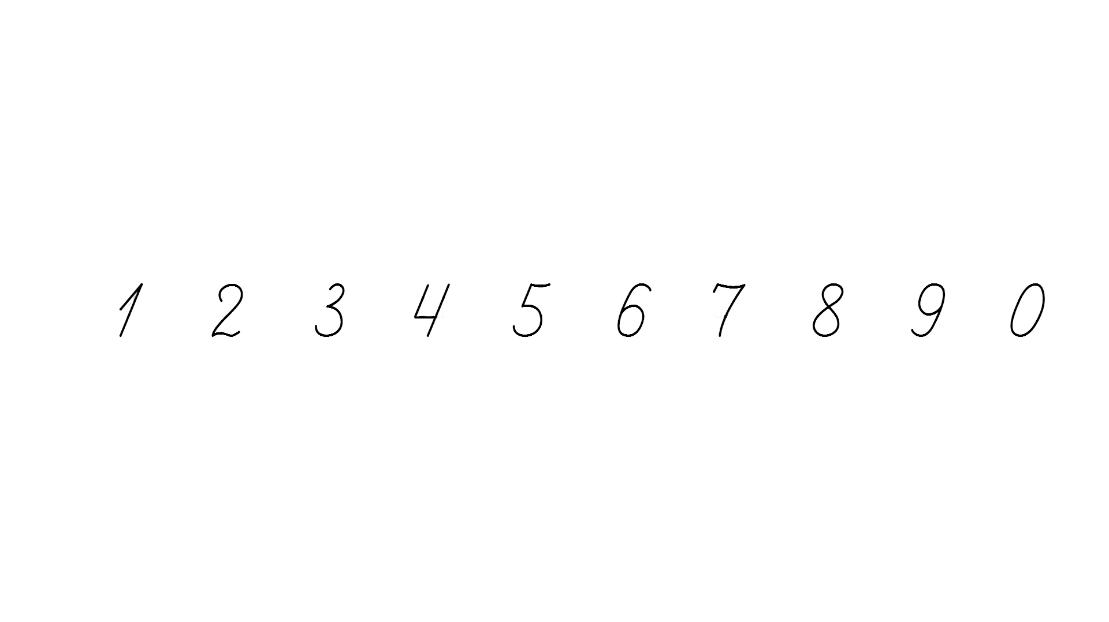 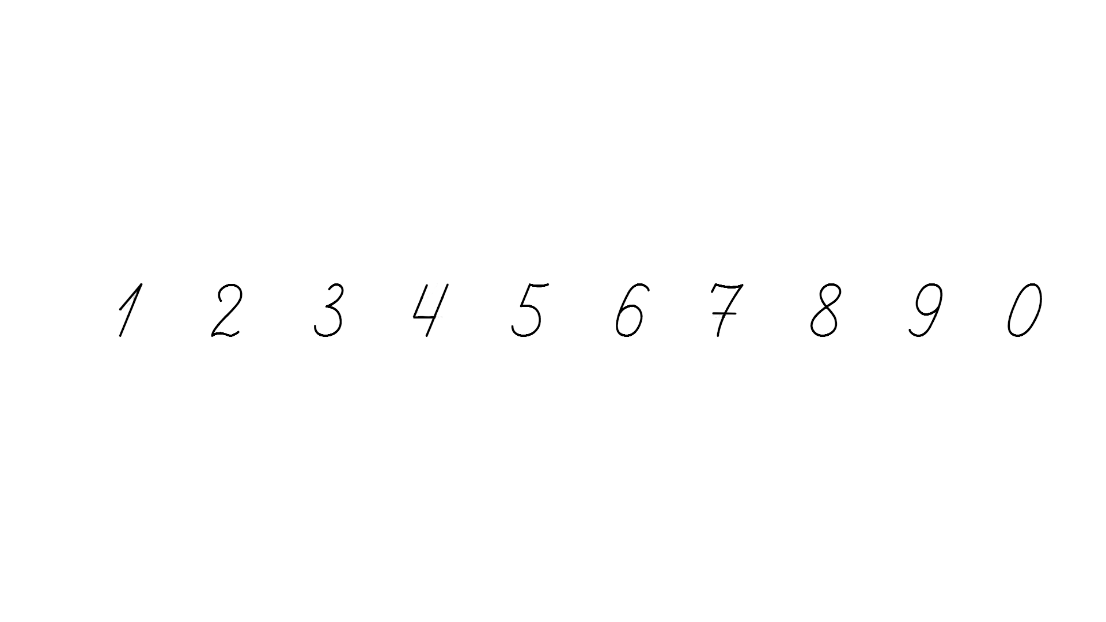 Обчисли
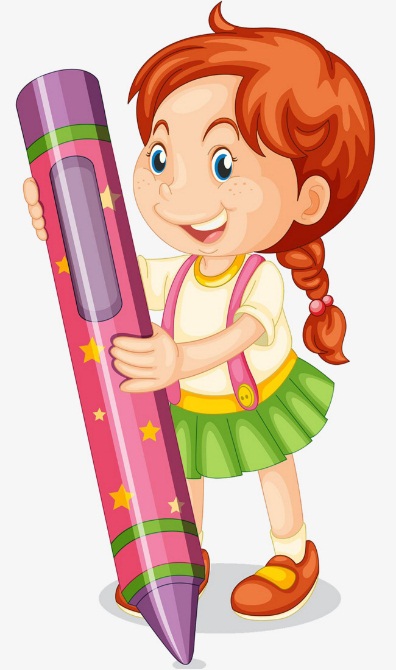 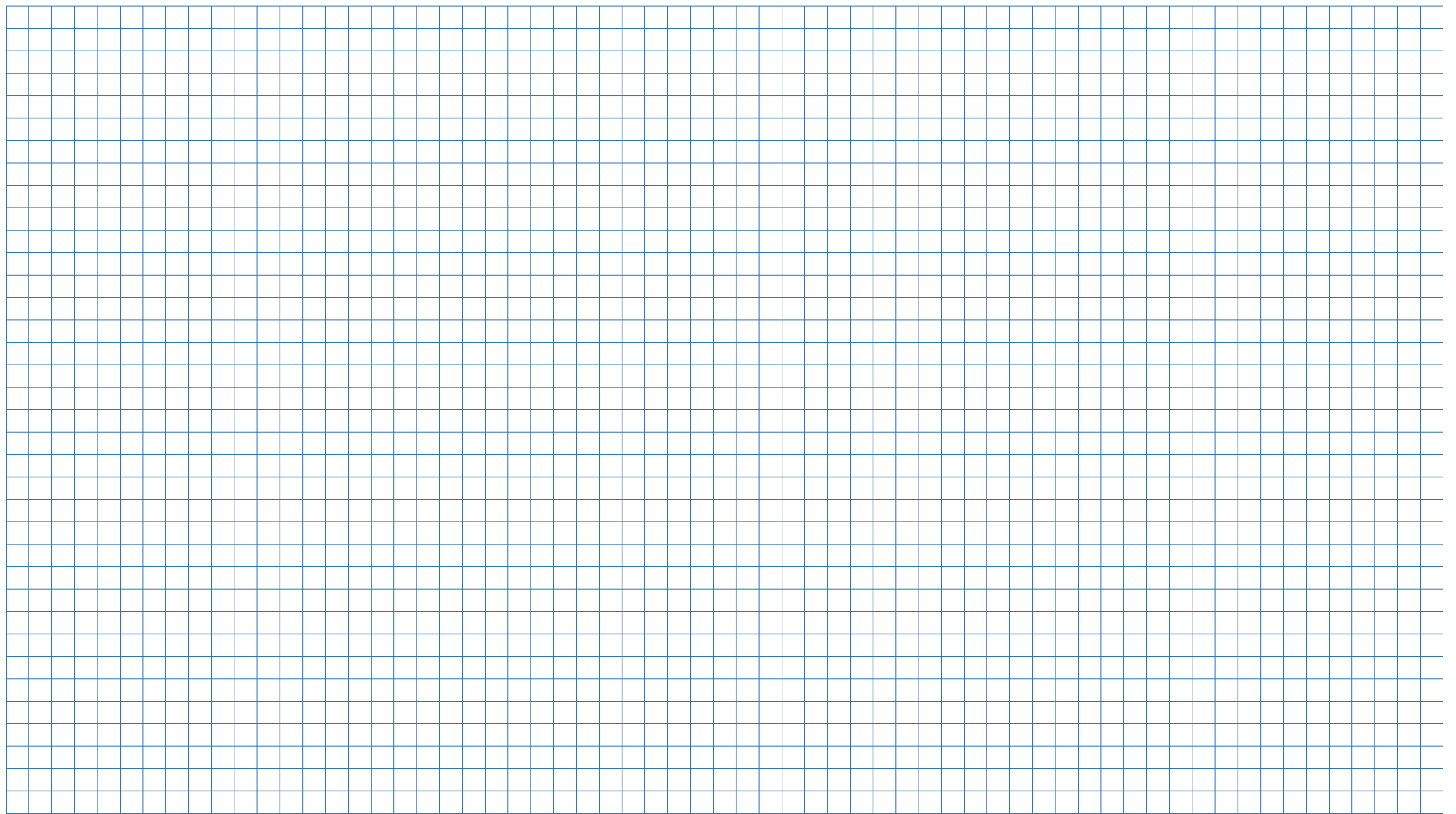 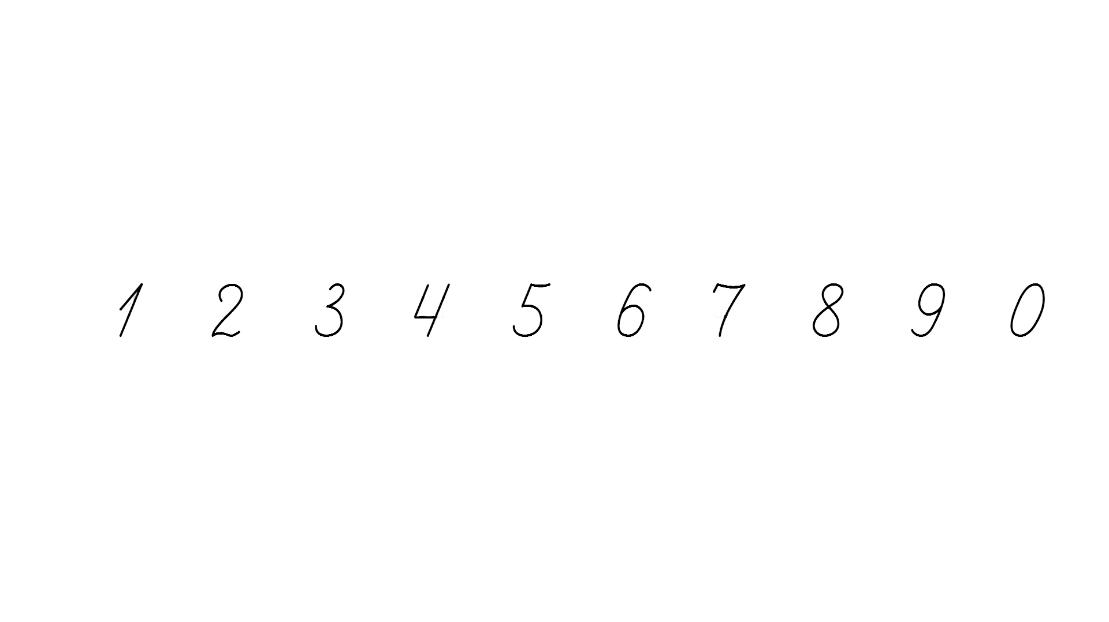 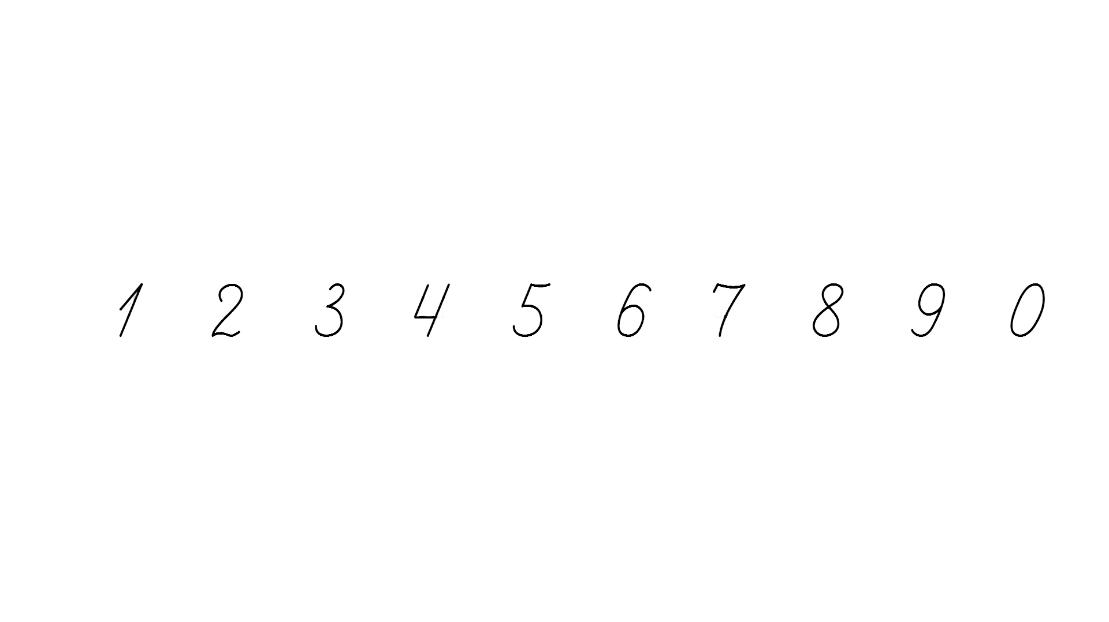 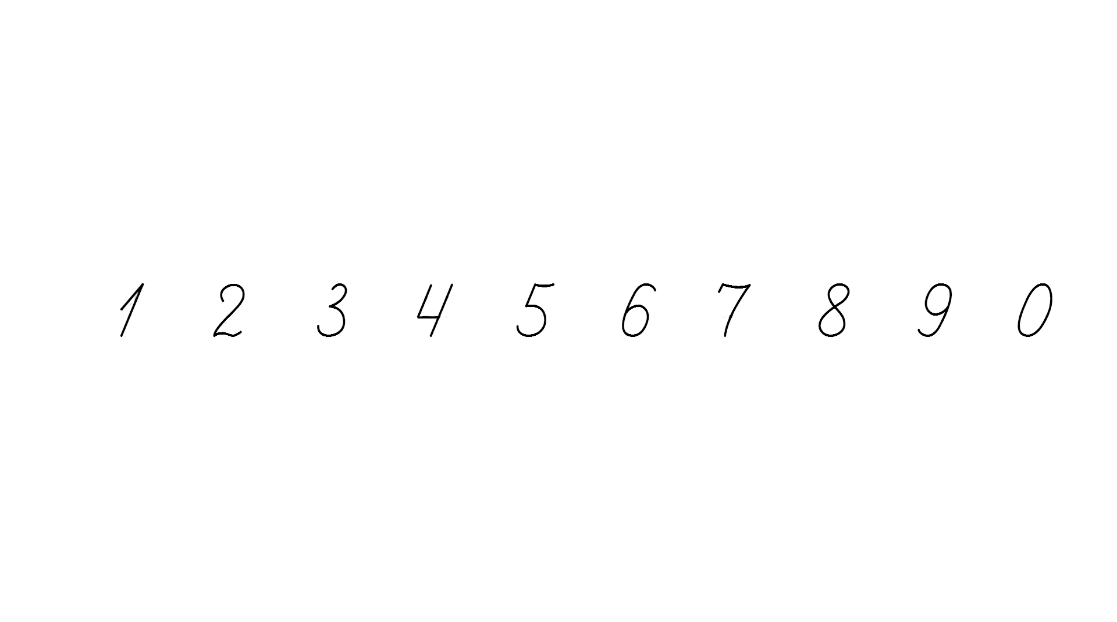 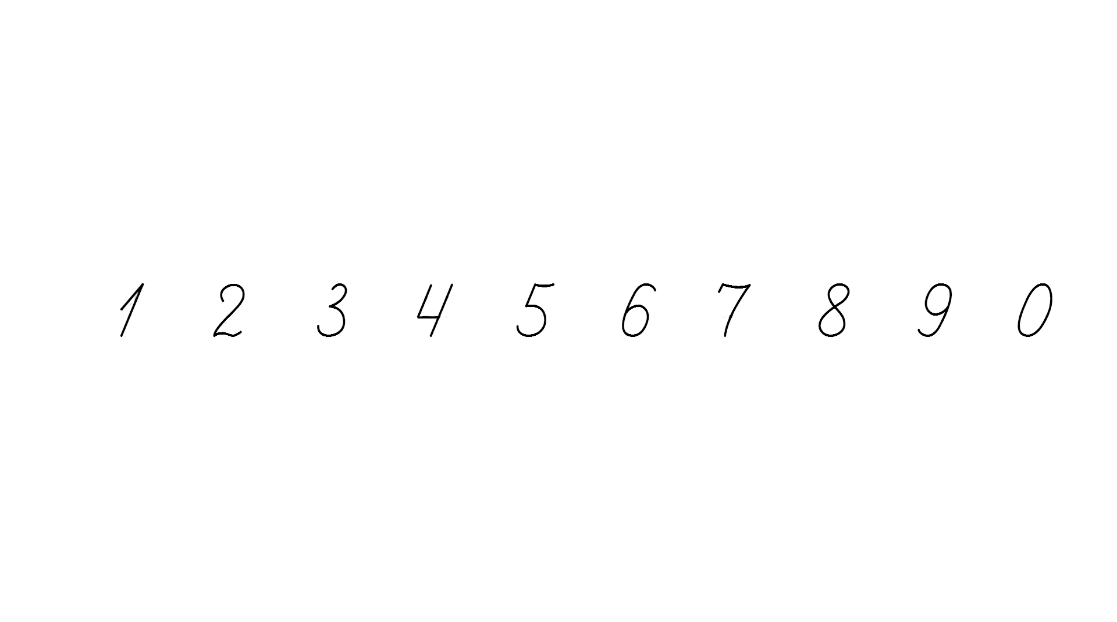 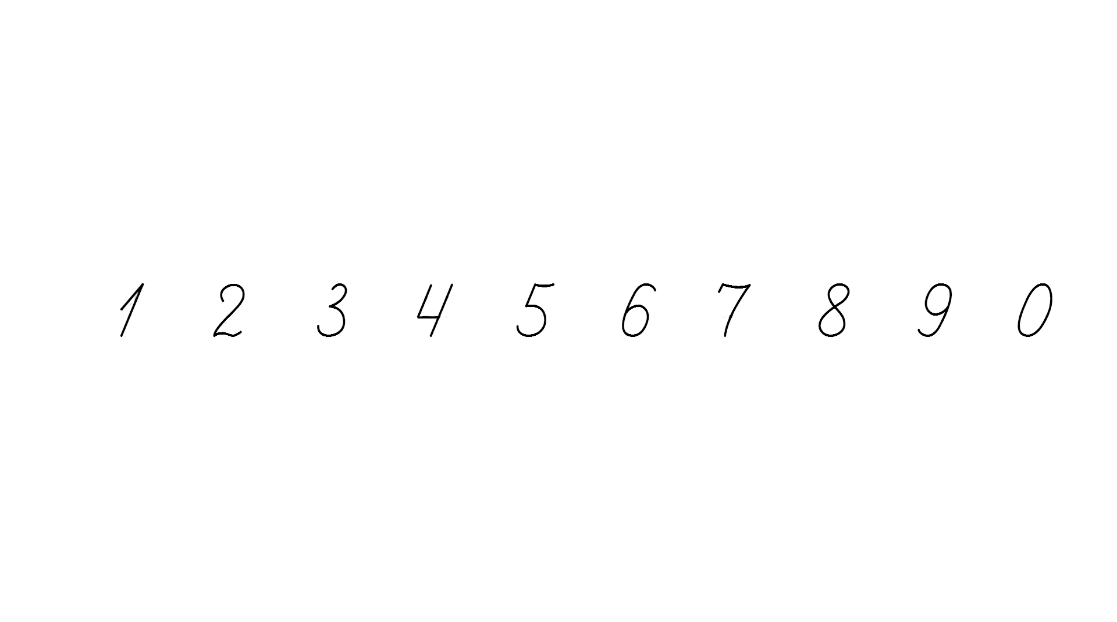 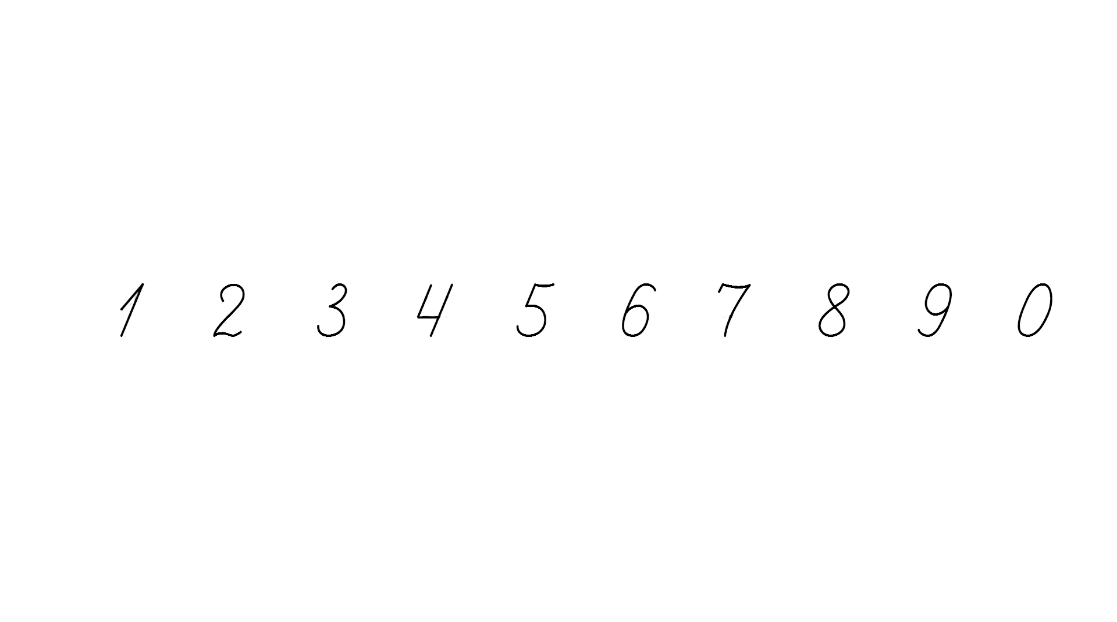 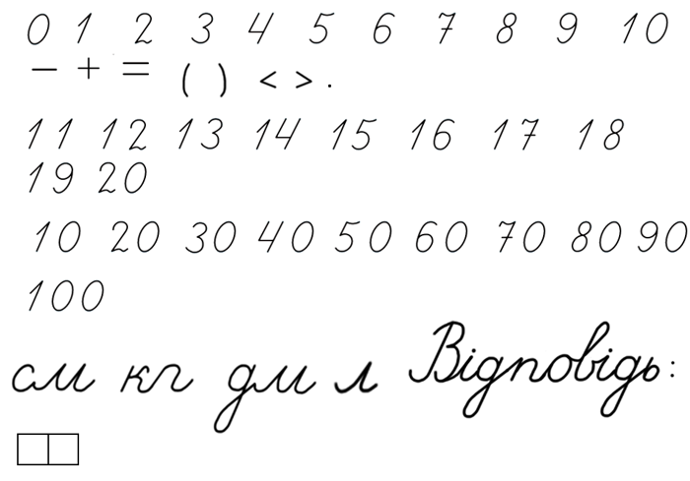 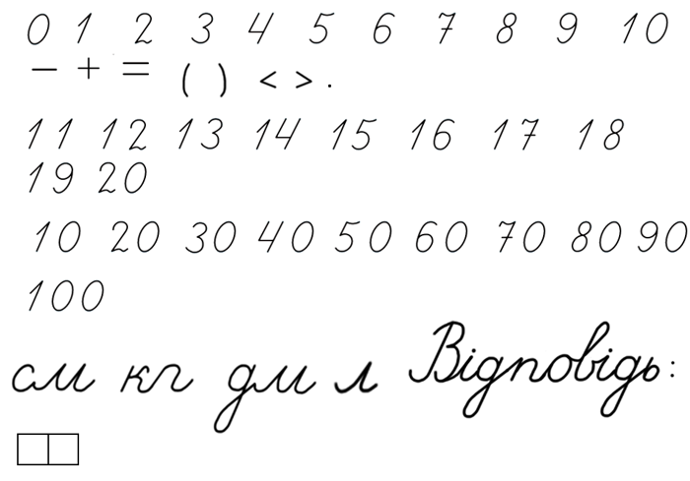 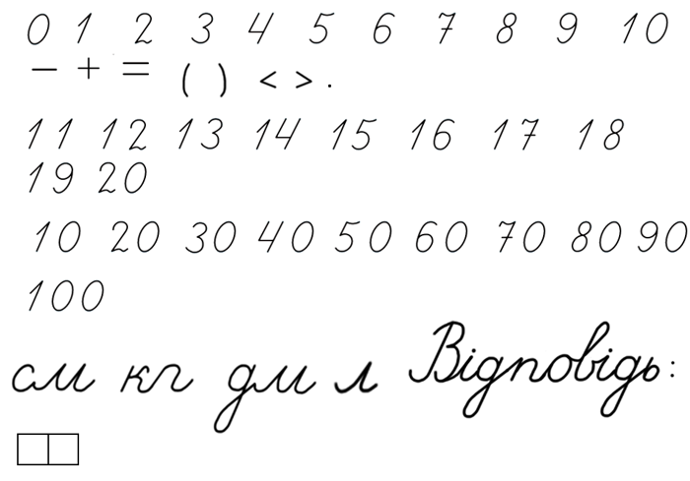 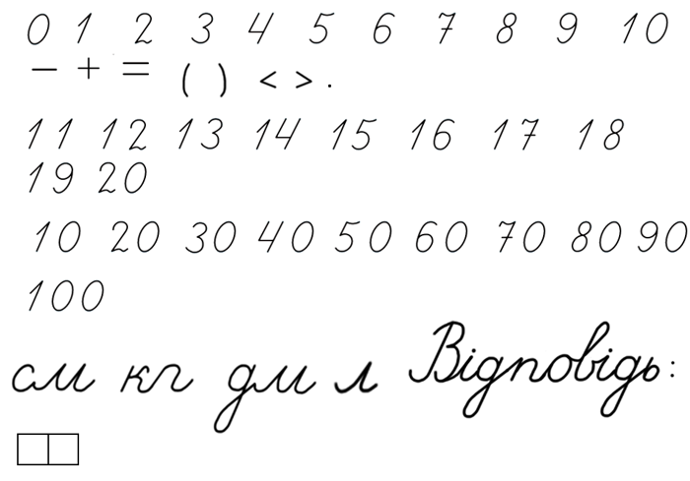 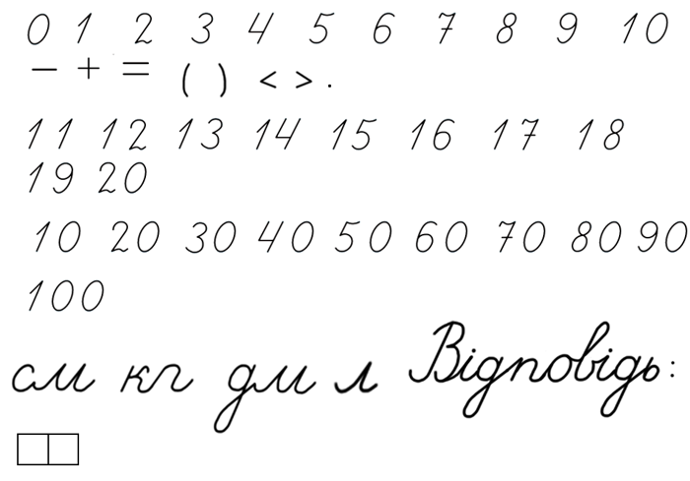 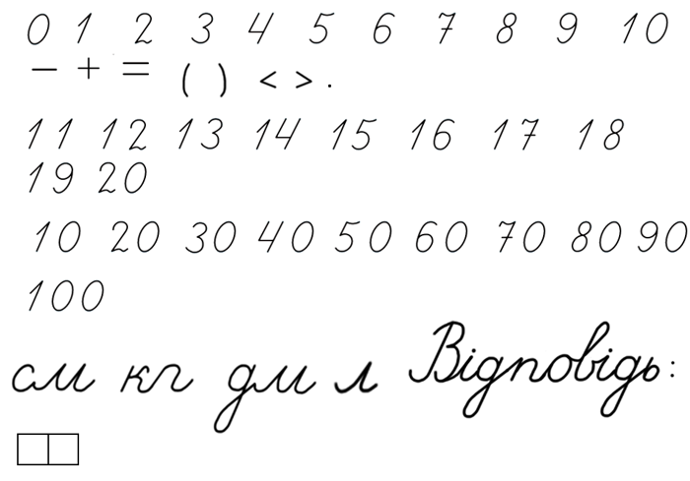 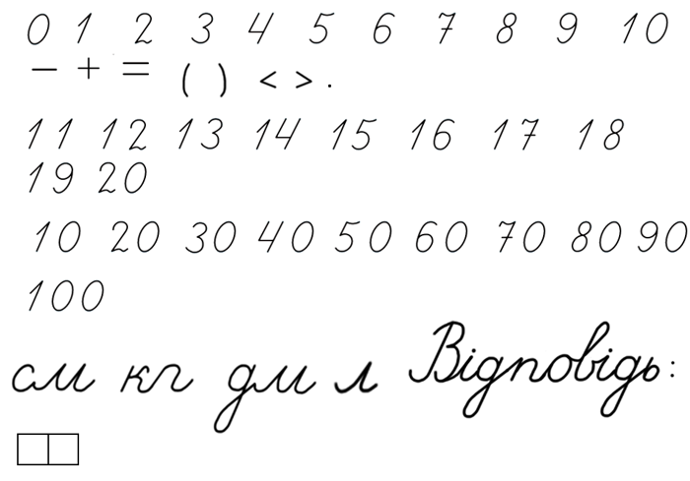 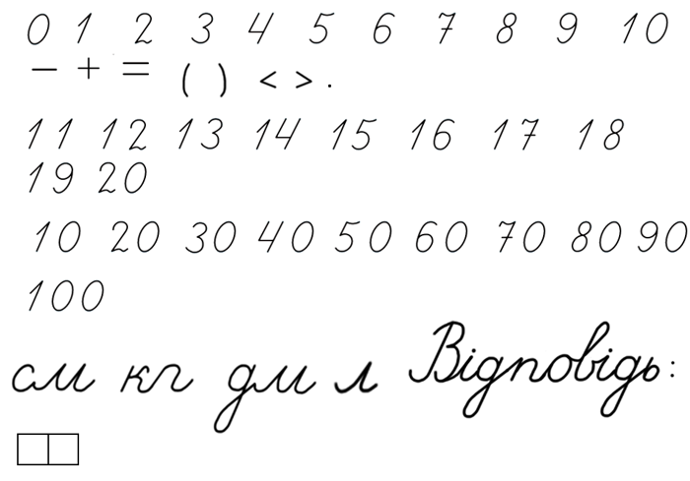 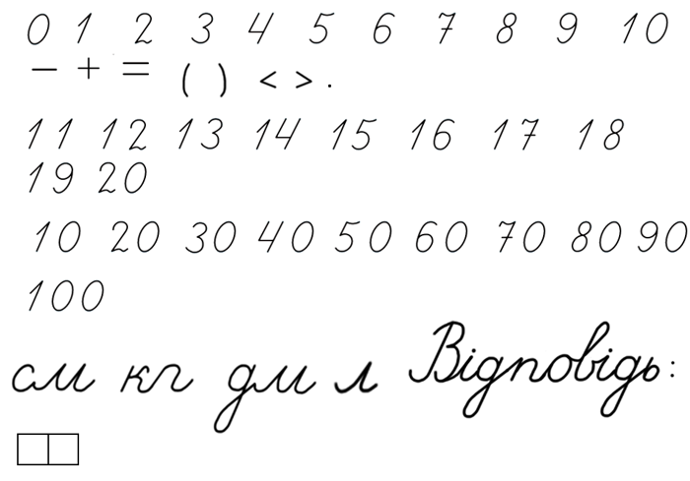 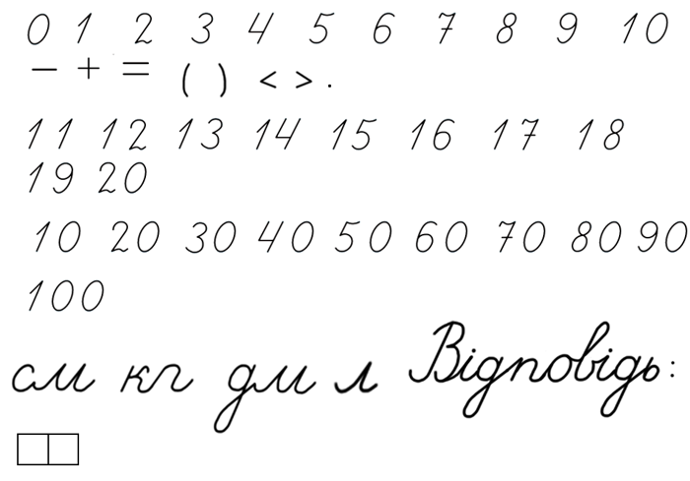 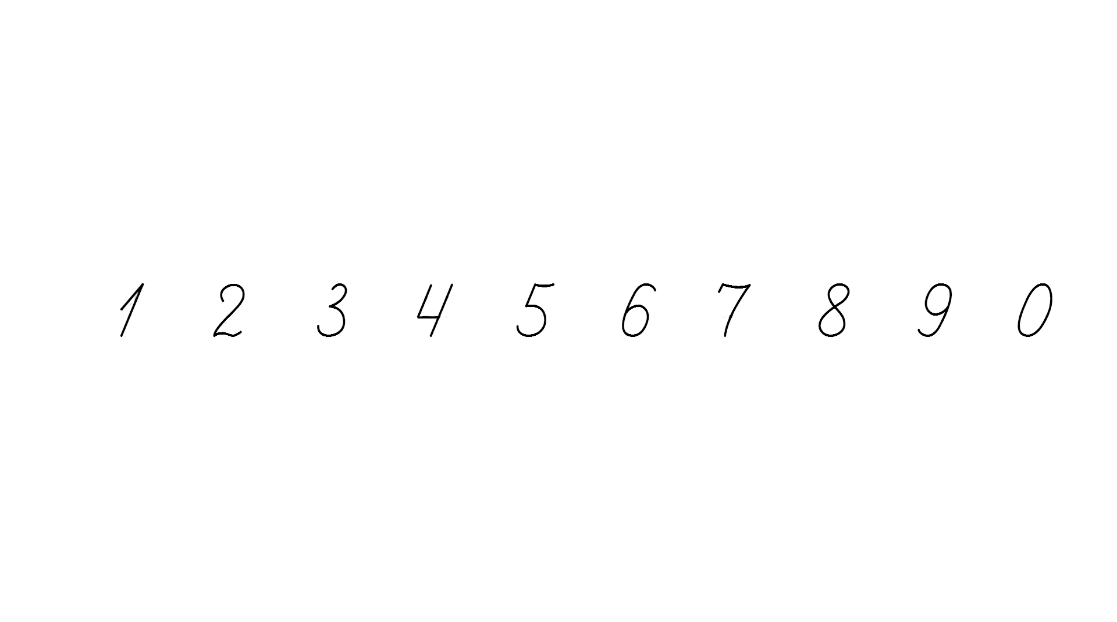 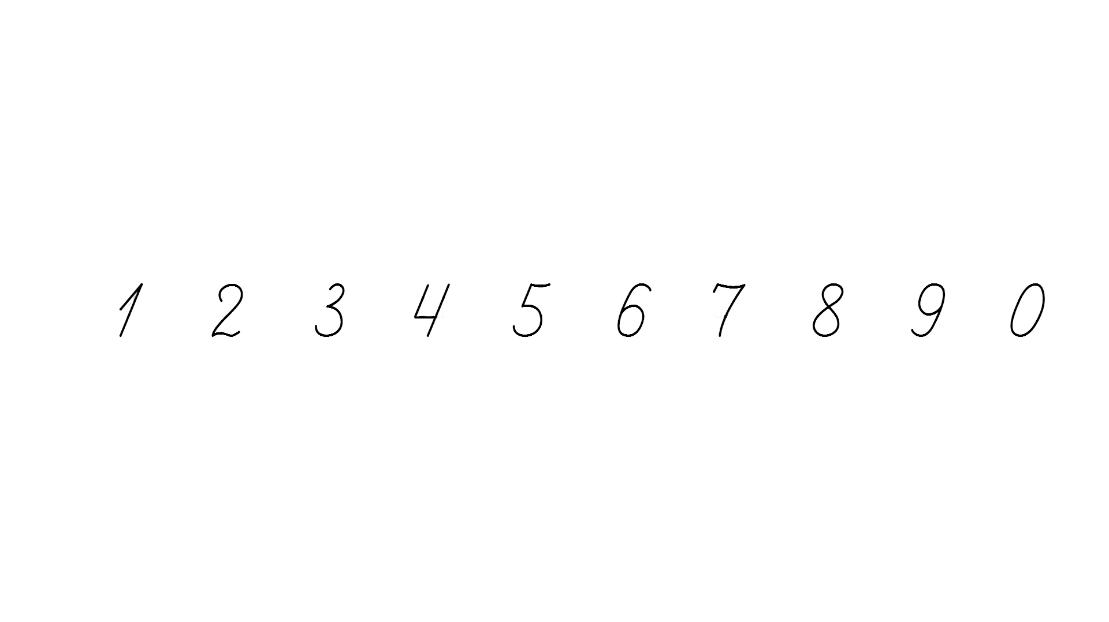 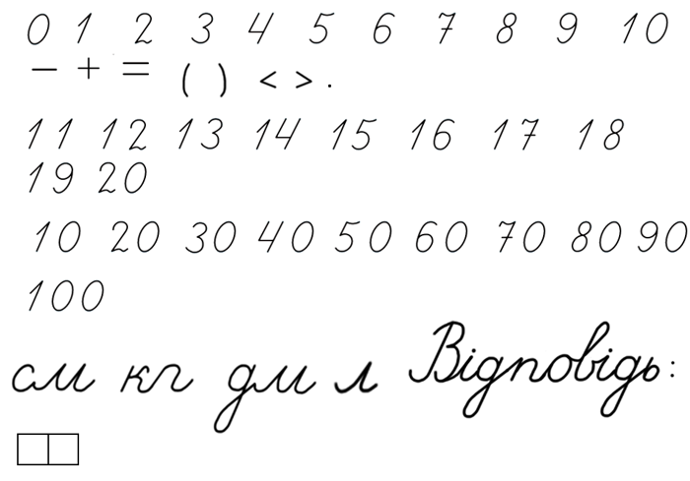 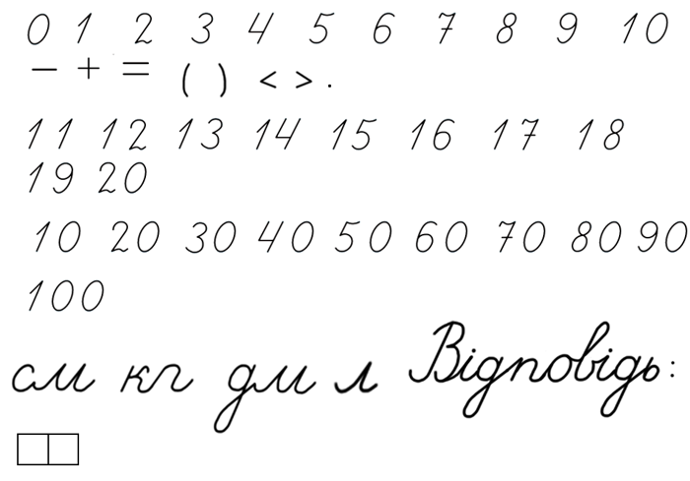 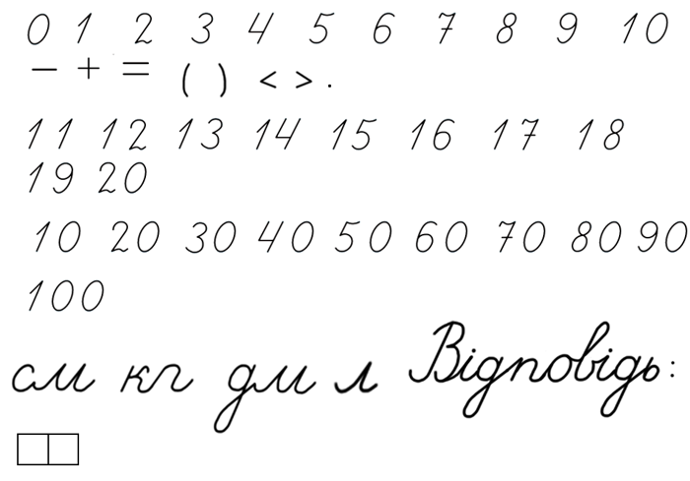 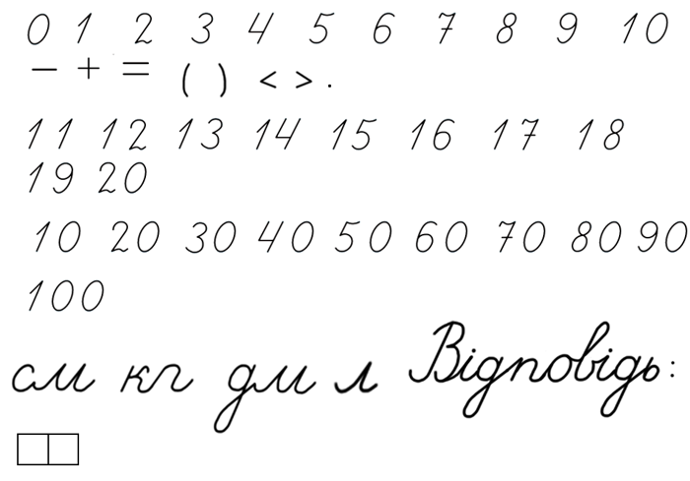 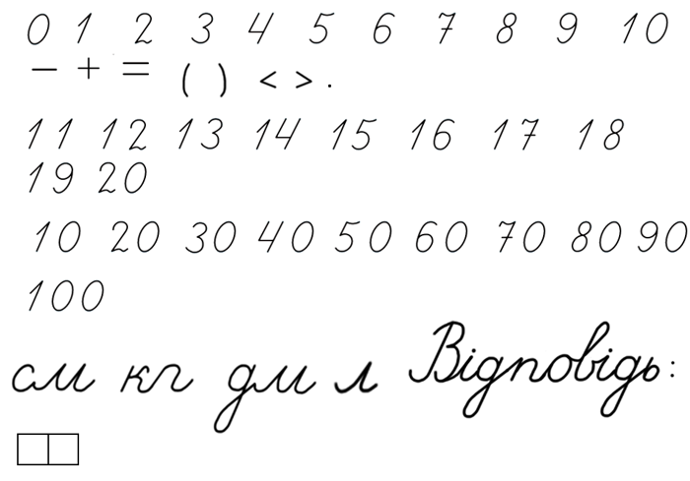 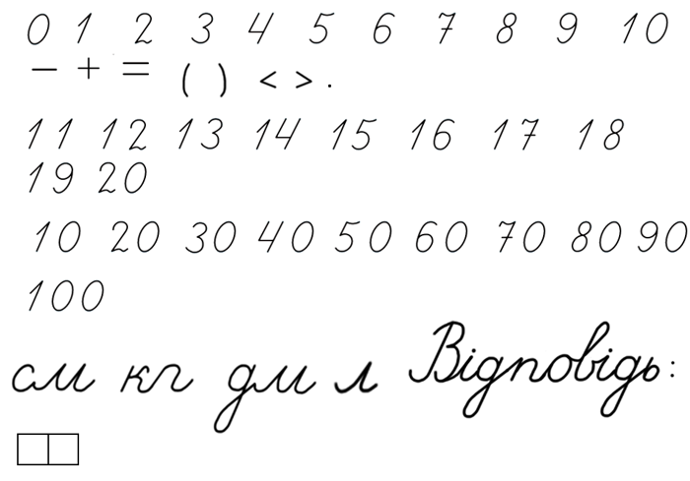 Підручник.
Сторінка
34
Поясни спосіб обчислення 14-6
14 = 10 + 4
4 + 4 = 8
10 – 6 = 4
14 – це 1 десяток і 4 одиниці. 
6 одиниць відніму від 1 десятка: буде 4 одиниці. 
До 4 додам 4, буде 8. 
Отже, 14 – 6 = 8
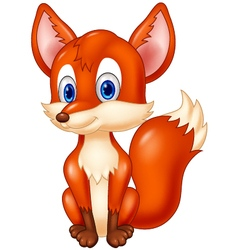 4 + 4 = 8
Підручник.
Сторінка
34
Поясни спосіб обчислення 14-9
14 = 10 + 4
1 + 4 = 5
10 – 9 = 1
14 – це 1 десяток і 4 одиниці. 
9 одиниць відніму від 1 десятка: буде 1 одиниця. 
До 1 додам 4, буде 5. 
Отже, 14 – 9 = 5
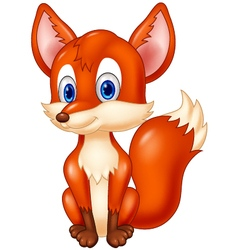 1 + 4 = 5
Підручник.
Сторінка
34
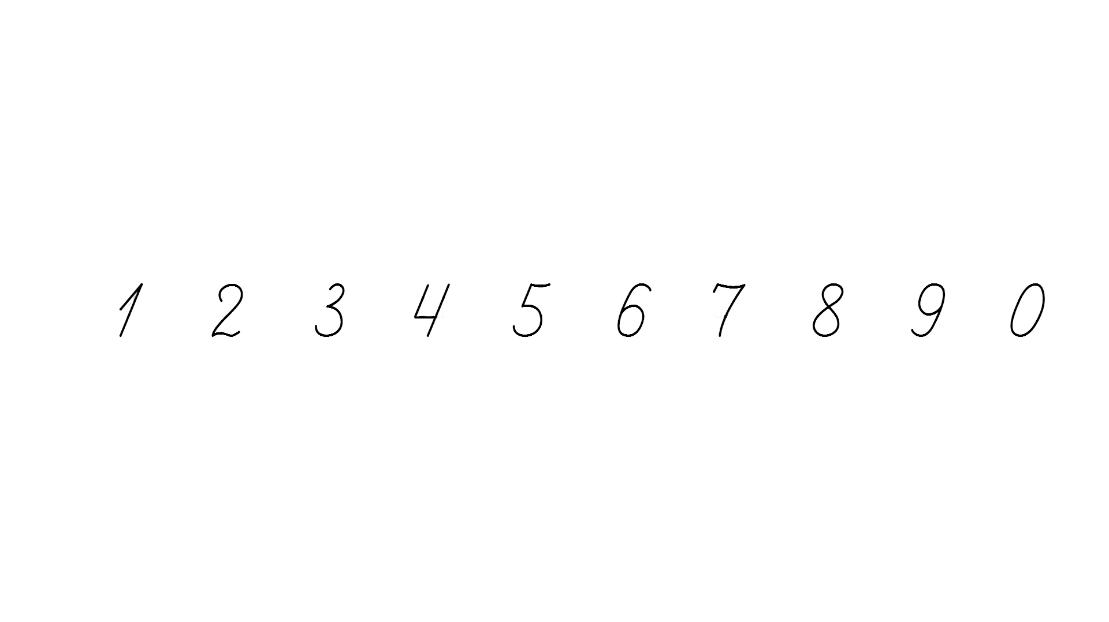 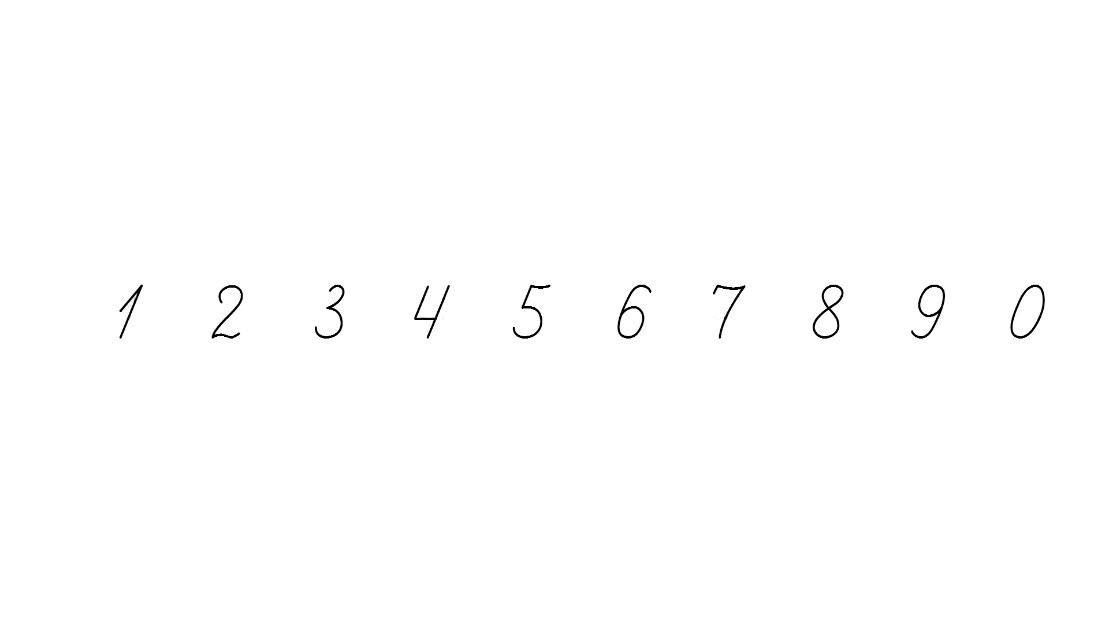 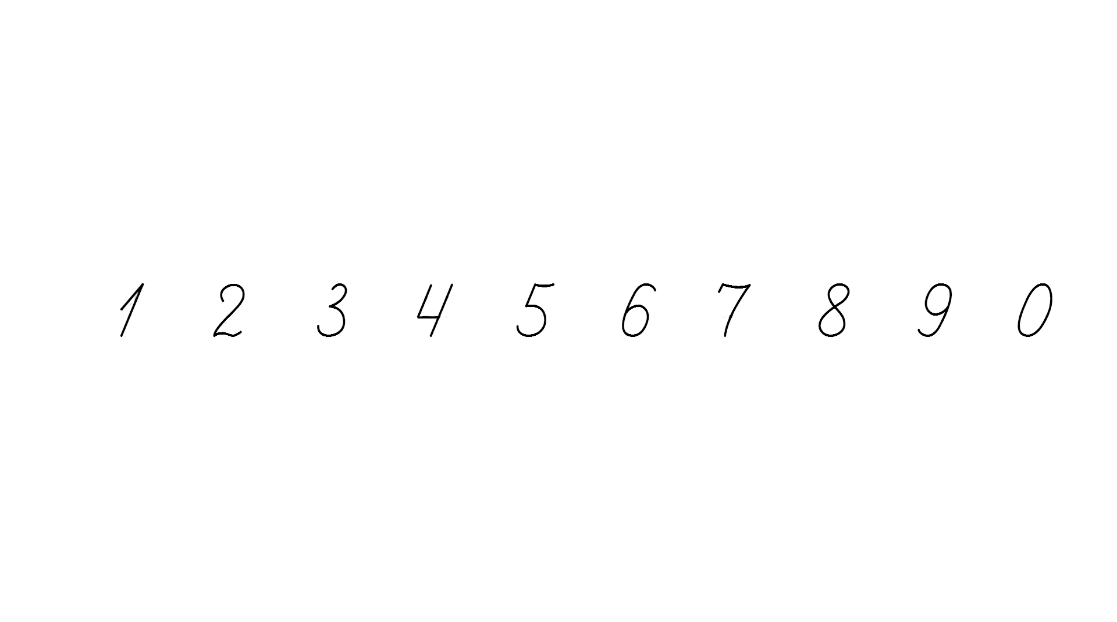 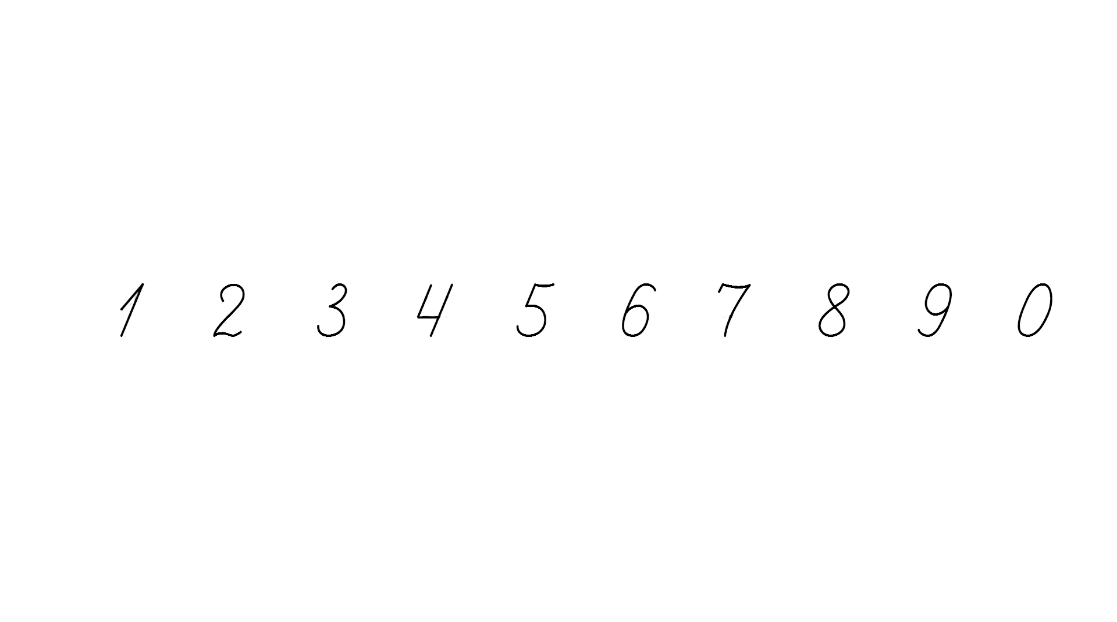 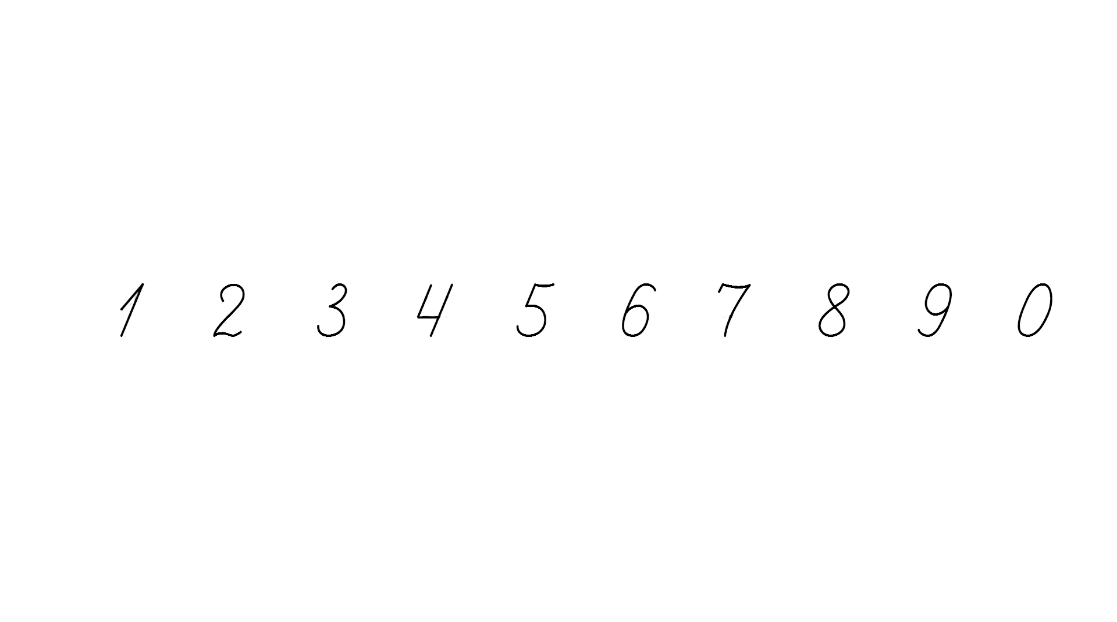 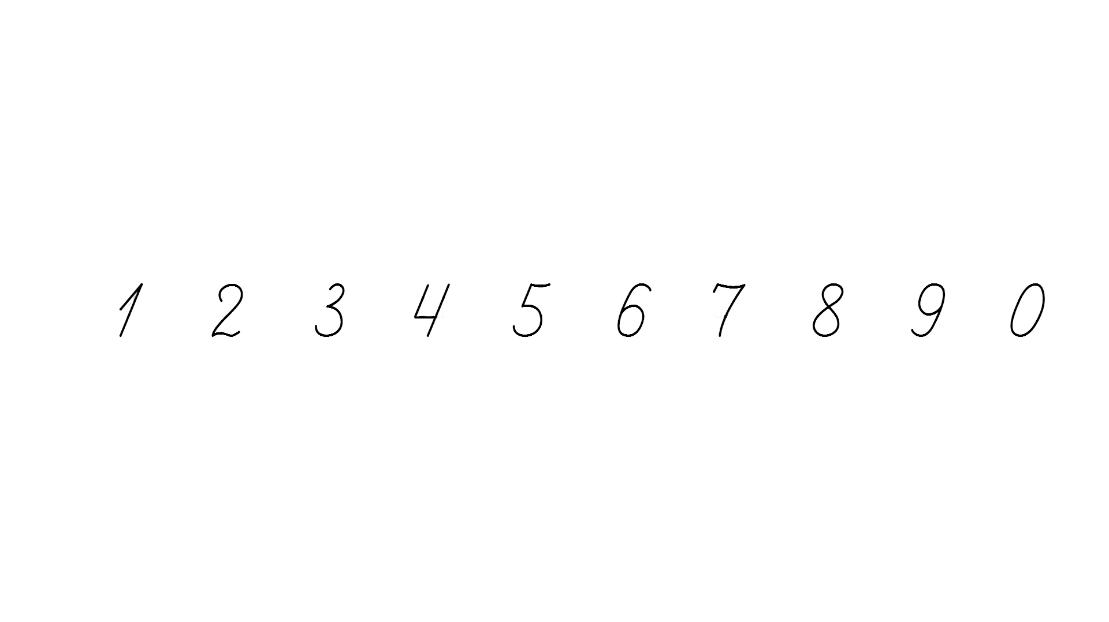 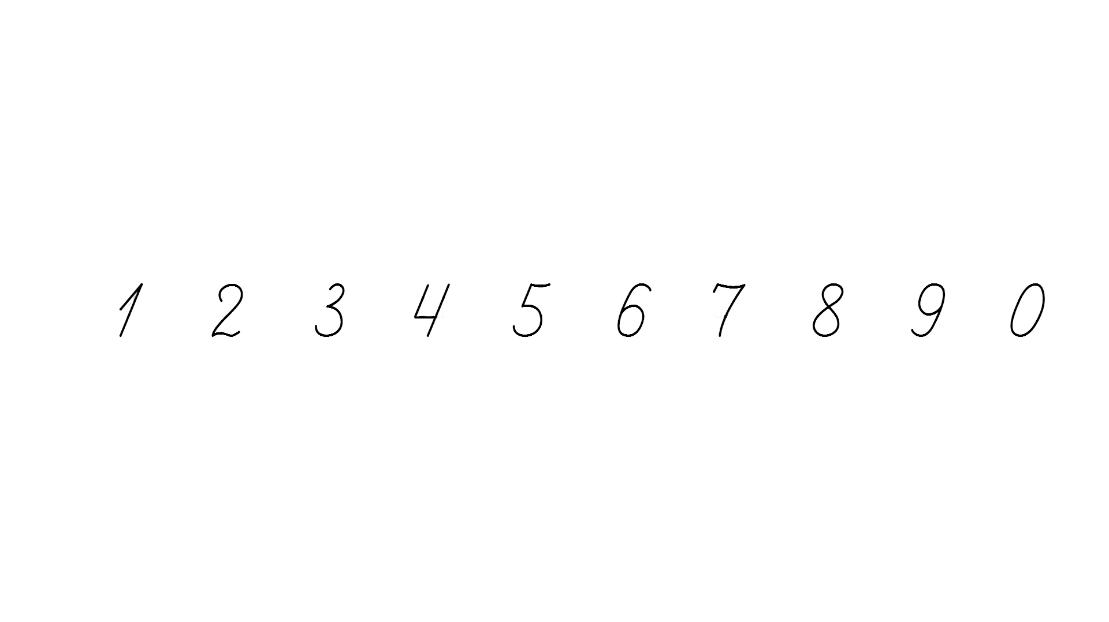 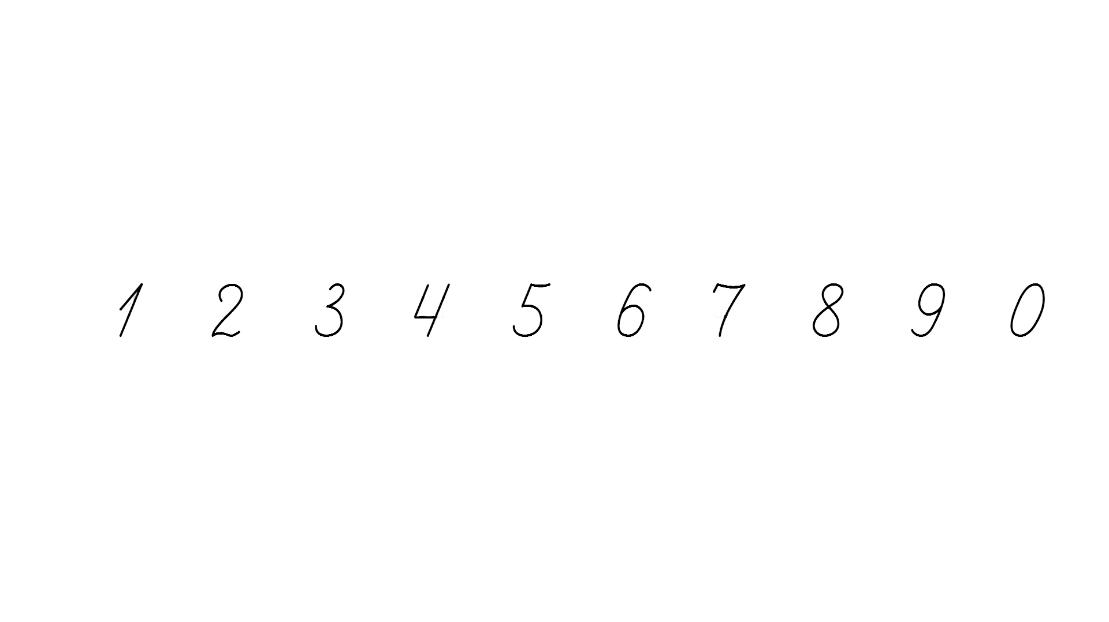 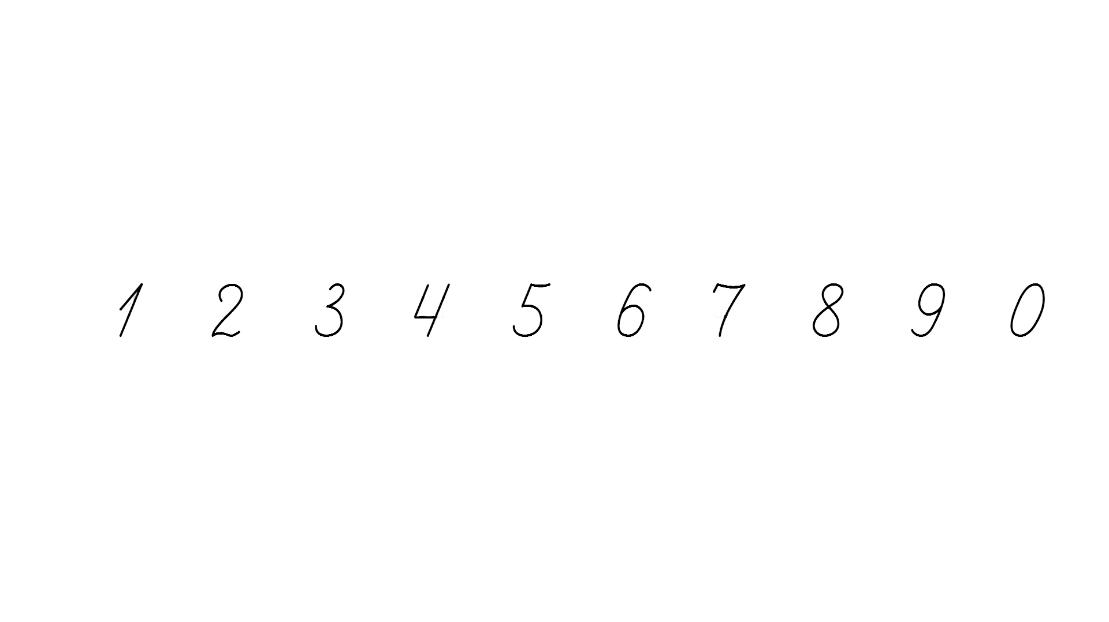 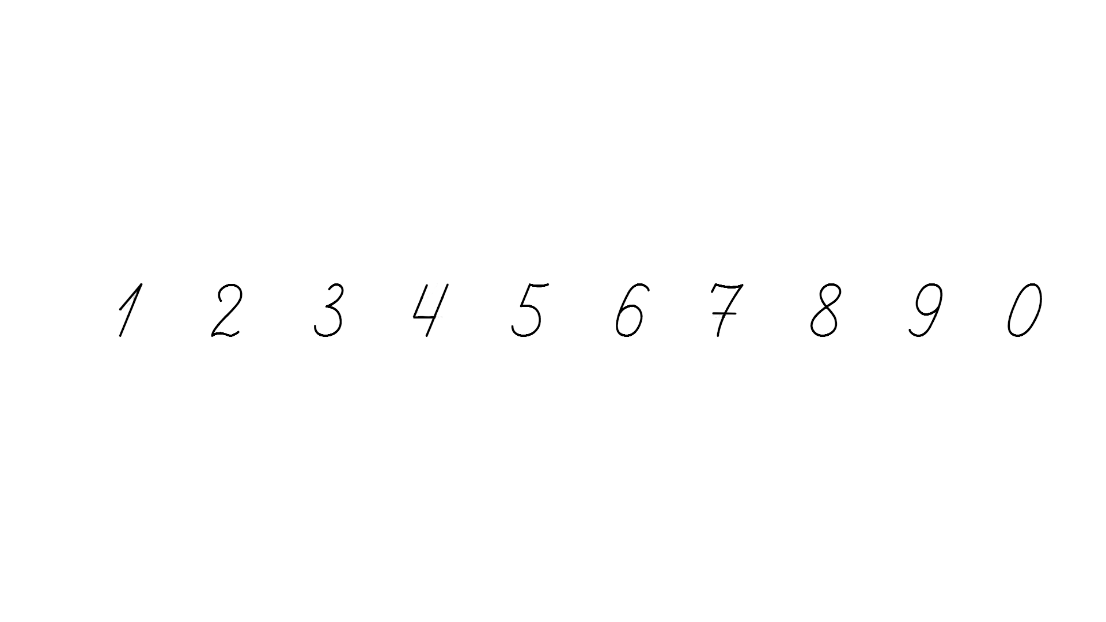 Прочитай задачу 193. Розглянь схему до неї.
Усно склади план розв’язування задачі. Розв’яжи задачу усно
У коробці було 3 фішки. Олеся поклала в коробку 4 фішки, а Орест – 5 фішок. Скільки фішок стало в коробці?
Було – 3 ф.
Поклали – 4 ф. і 5 ф.
Стало - ? Ф.
3+ 4 + 5 =
12 (ф.)
1) Скільки фішок всього поклали в коробку?
9 (ф.)
1) 4 + 5 =
2) Скільки фішок стало в коробці?
2) 9 + 3 =
12 (ф.)
Відповідь: 12 фішок стало в коробці.
Підручник.
Сторінка
34
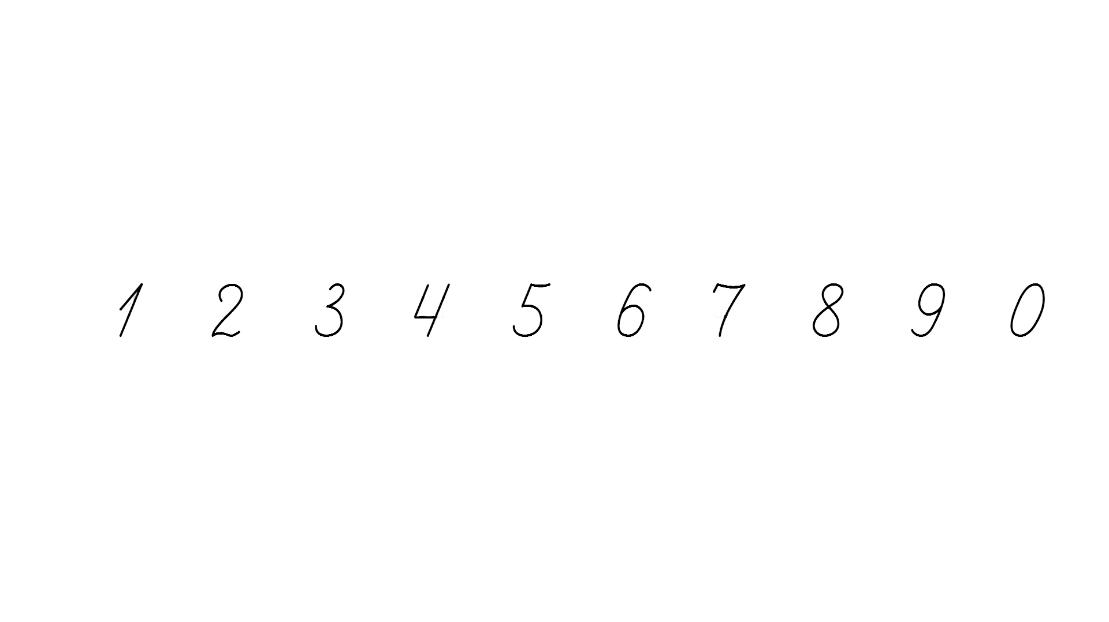 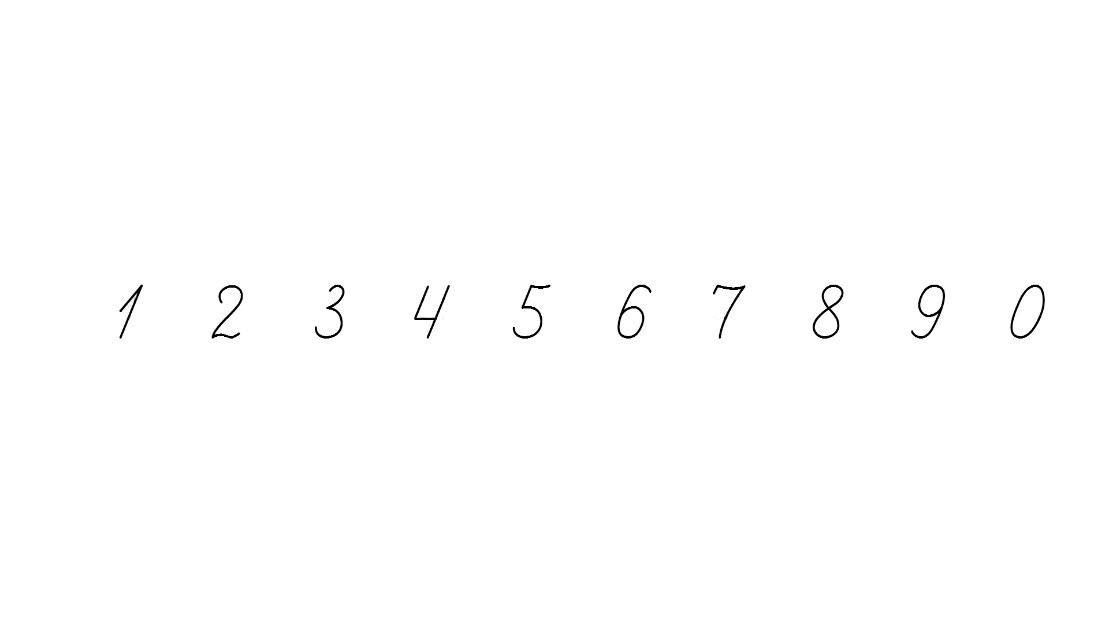 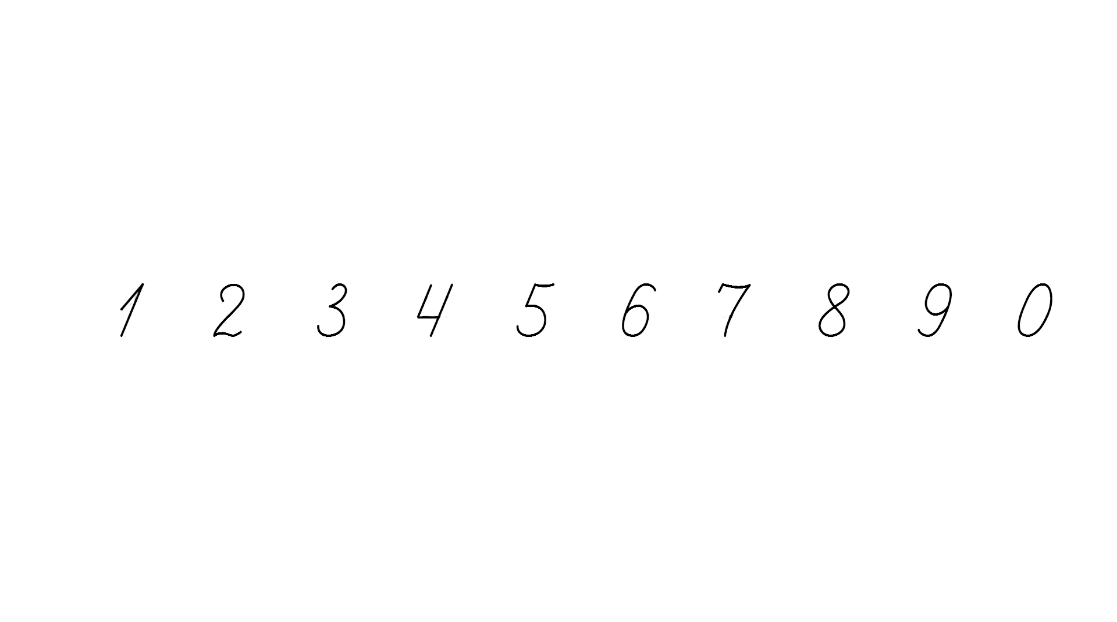 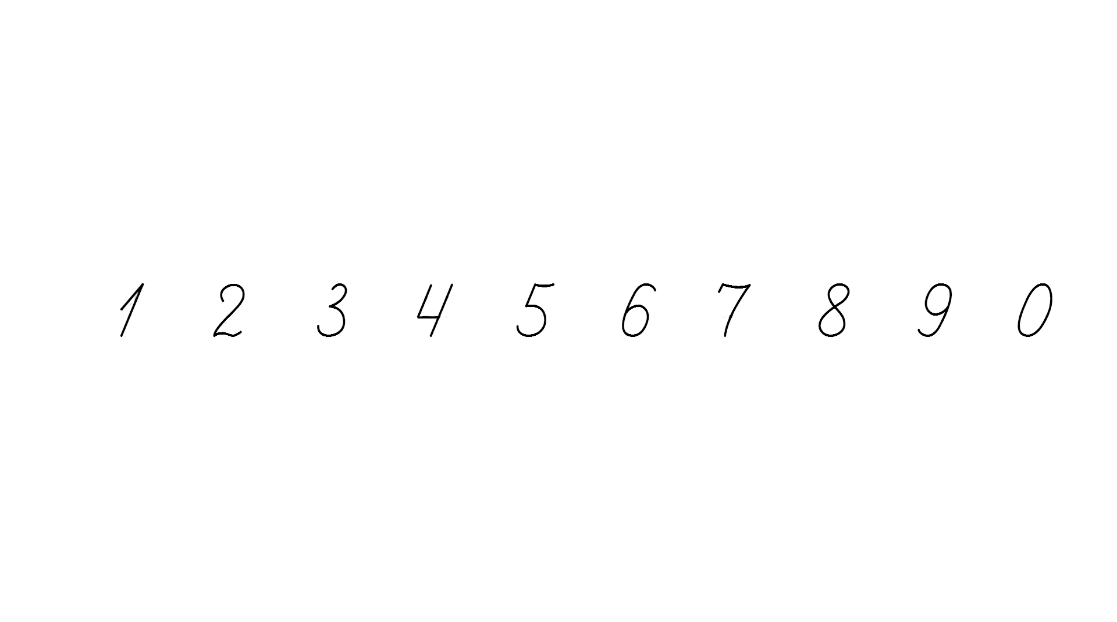 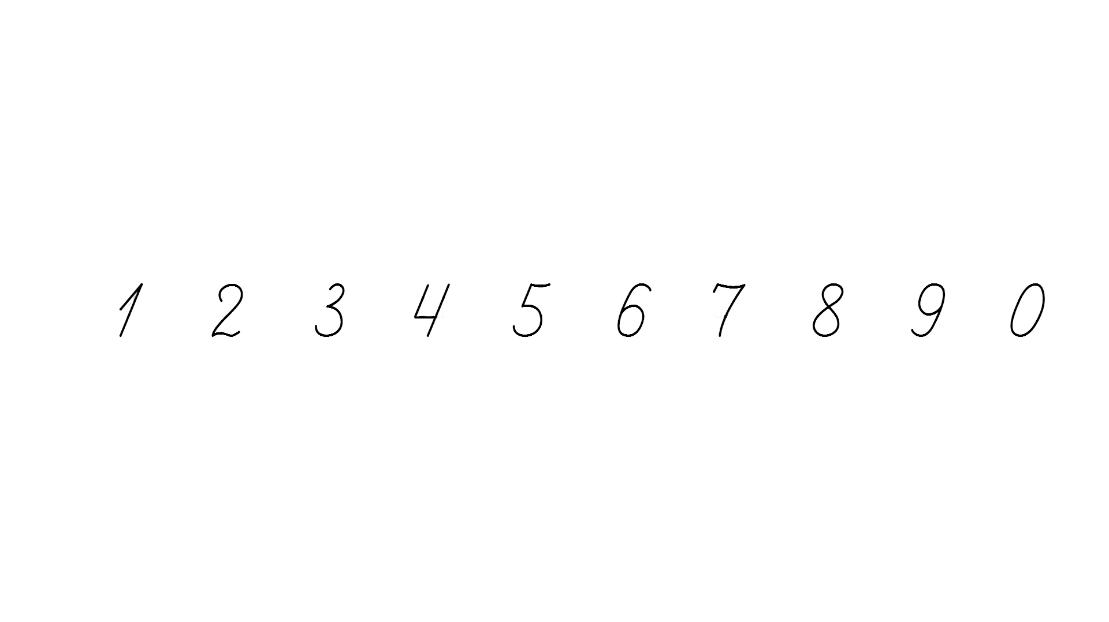 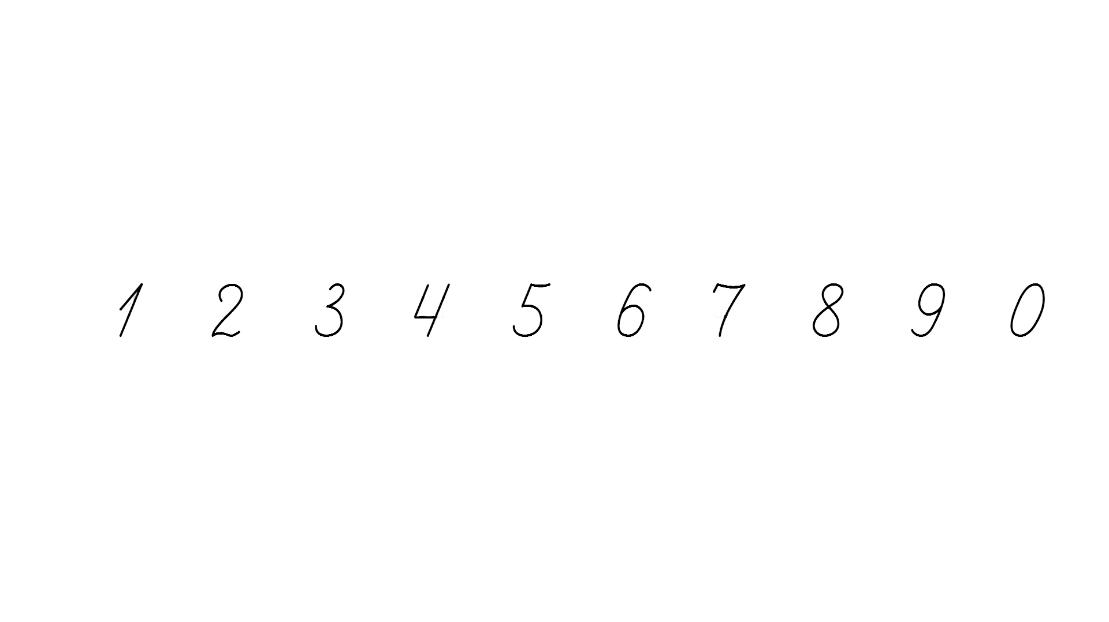 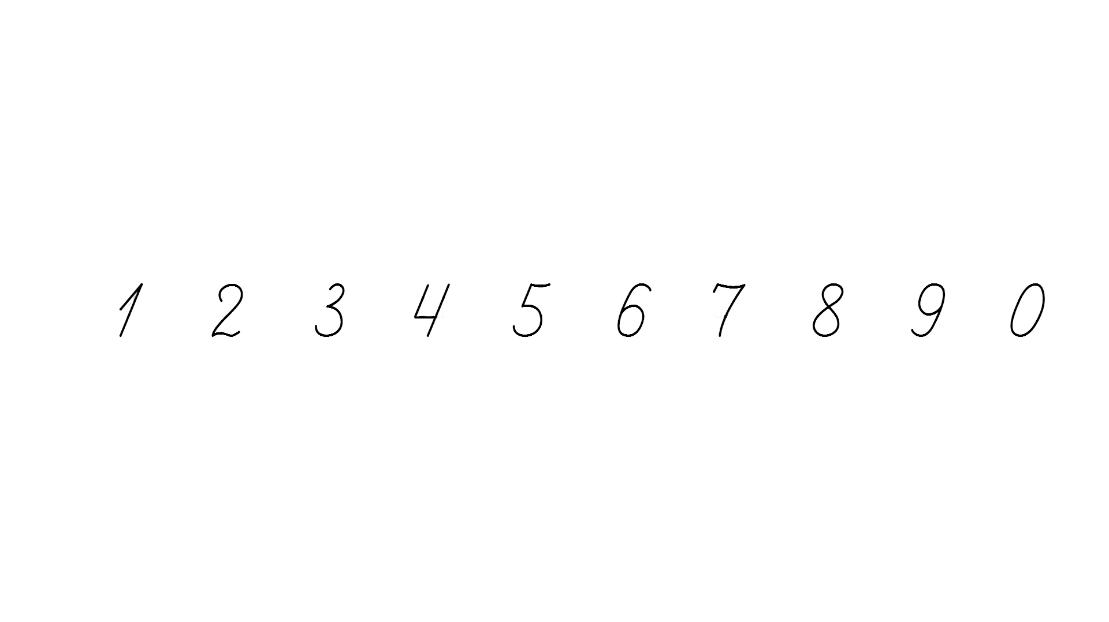 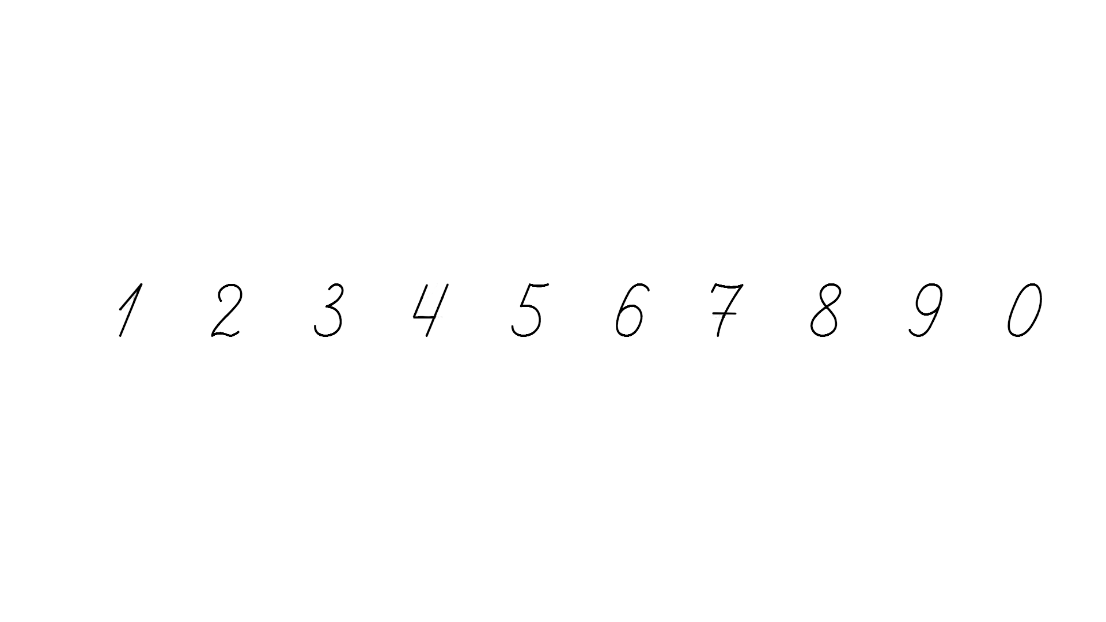 Прочитай задачу 196. Розглянь схему до неї.
Усно склади план розв’язування задачі. Розв’яжи задачу
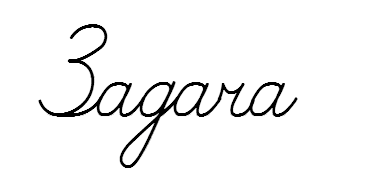 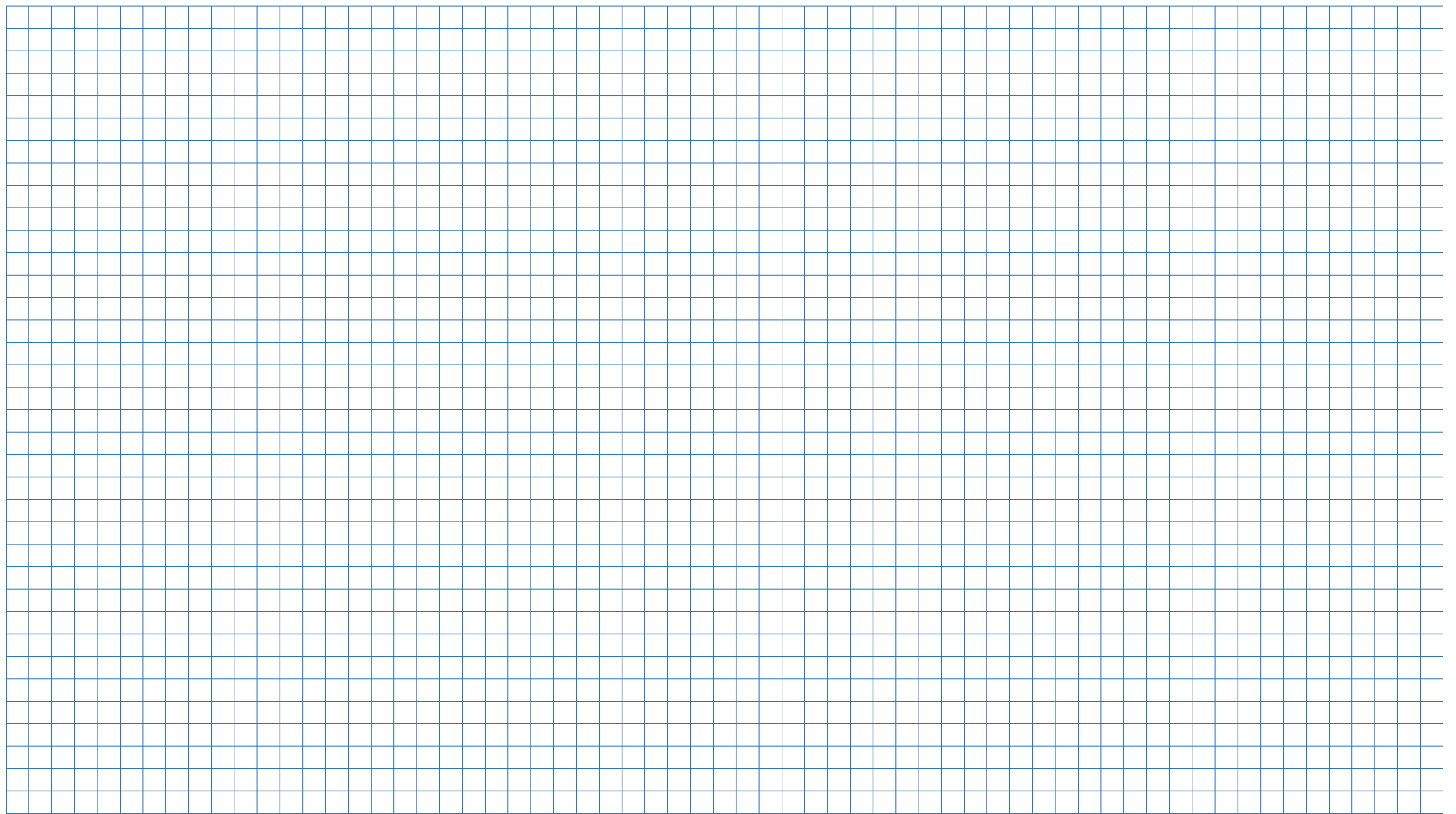 На тарілці лежало 7 слів. На неї поклали 3 яблука і 5 груш. Скільки фруктів стало  на тарілці?
Лежало – 7 сл.
Поклали –3 ябл. і 5 гр.
Стало – ? фр.
Розв’яжи задачу за поданим планом:
Скільки фруктів поклали на тарілку?
Скільки фруктів стало на тарілці?
(фр.)
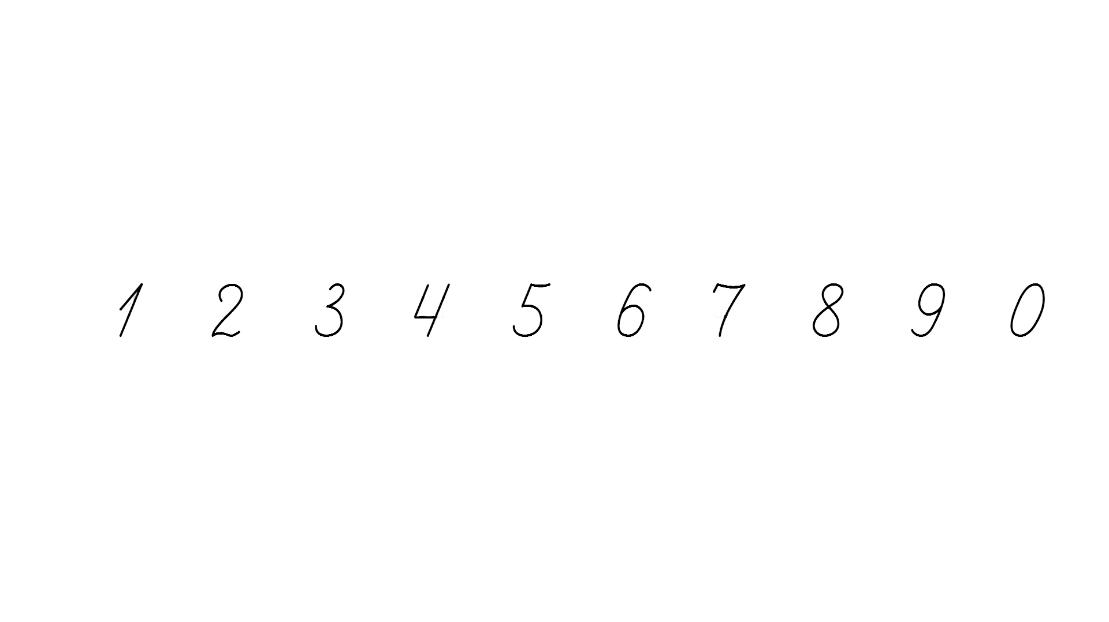 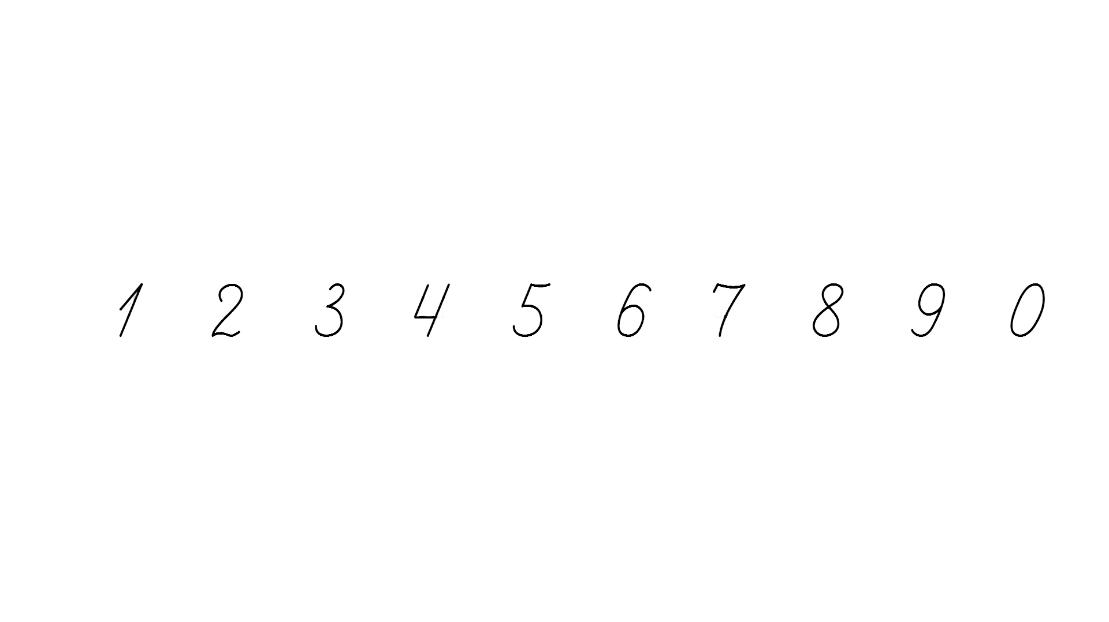 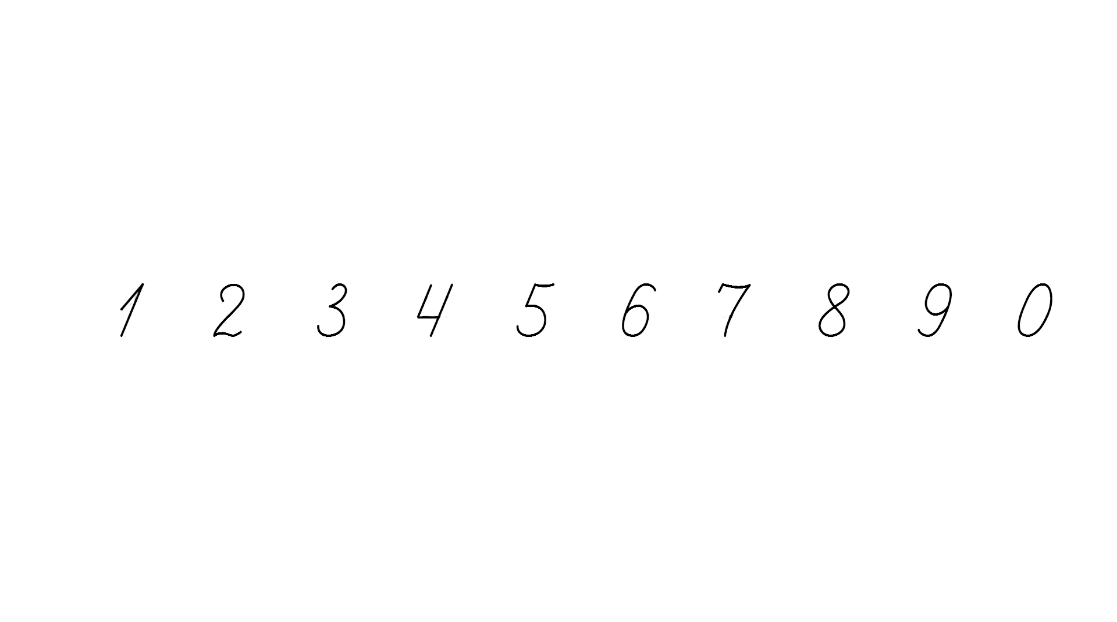 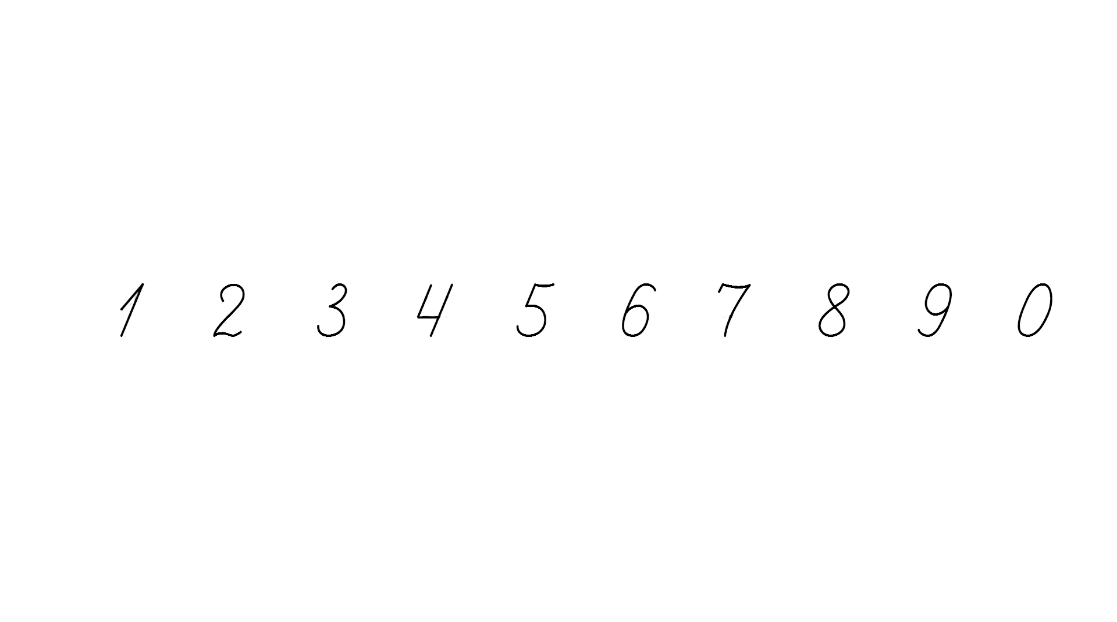 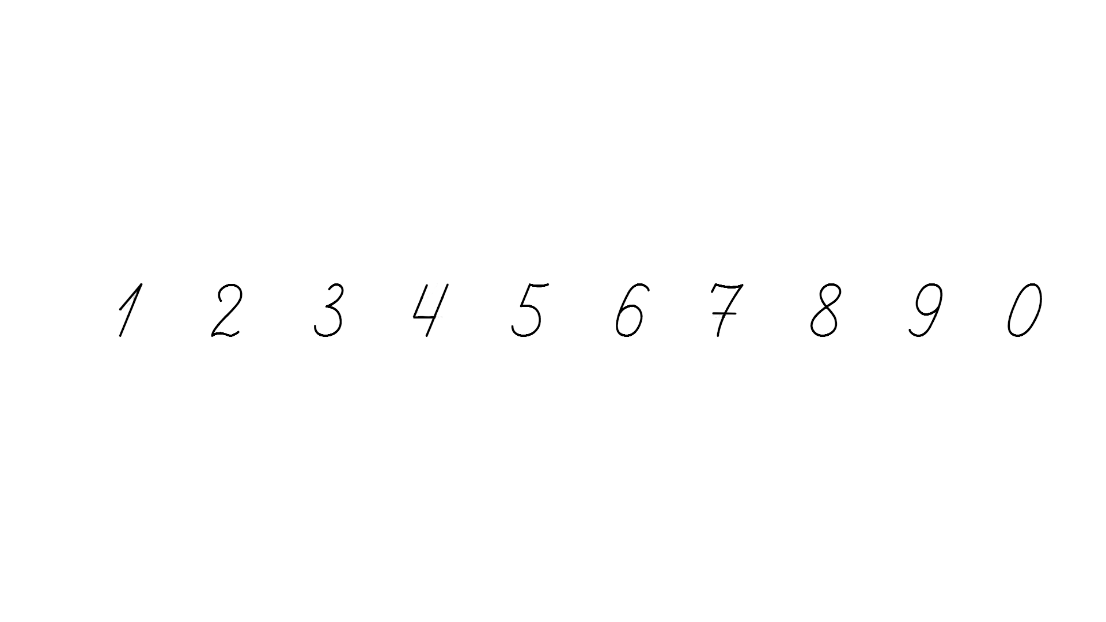 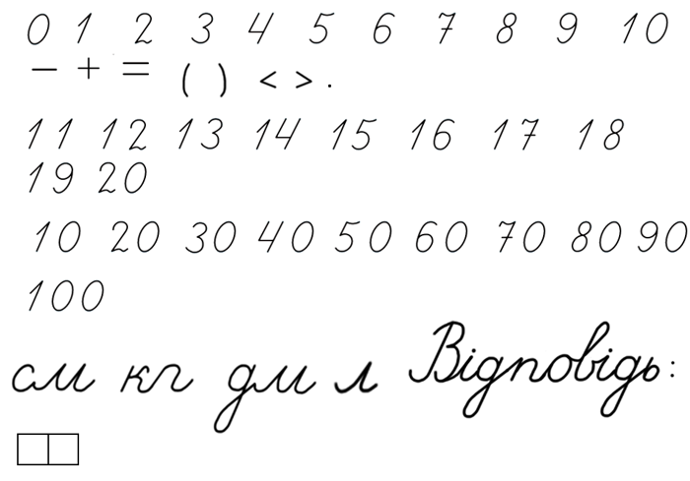 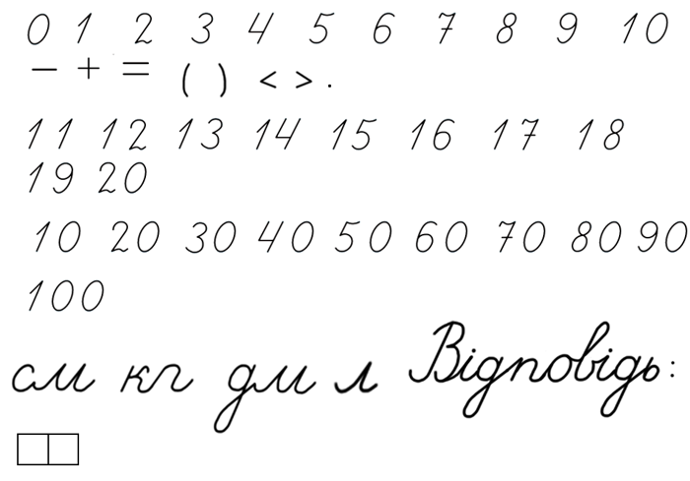 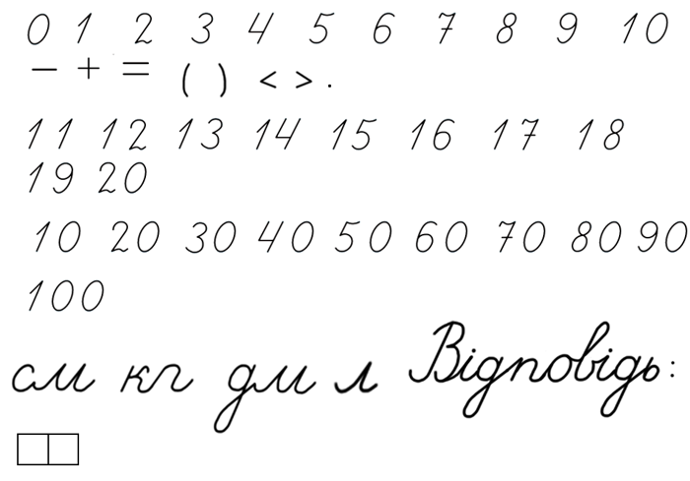 Відповідь: всього  15 фруктів.
Підручник.
Сторінка
34
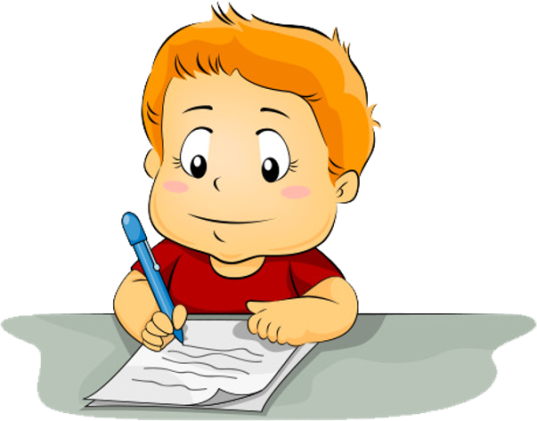 Робота в зошиті
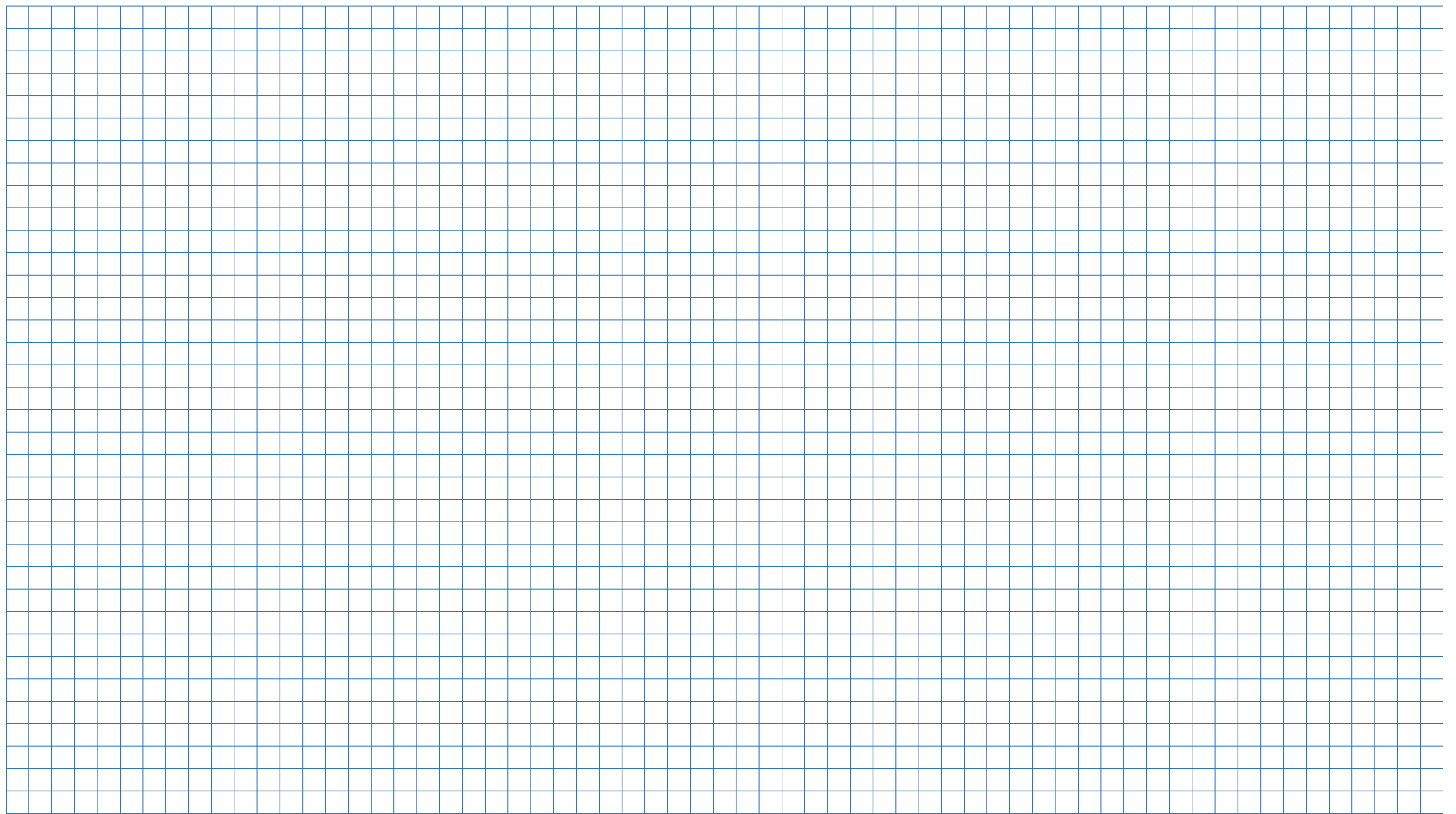 1. Напиши за зразком
2. Розклади на розрядні доданки числа.
3. Обчисли
12 = __ + _
13 = __ + _
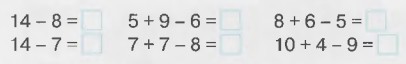 14 = __ + _
11 = __ + _
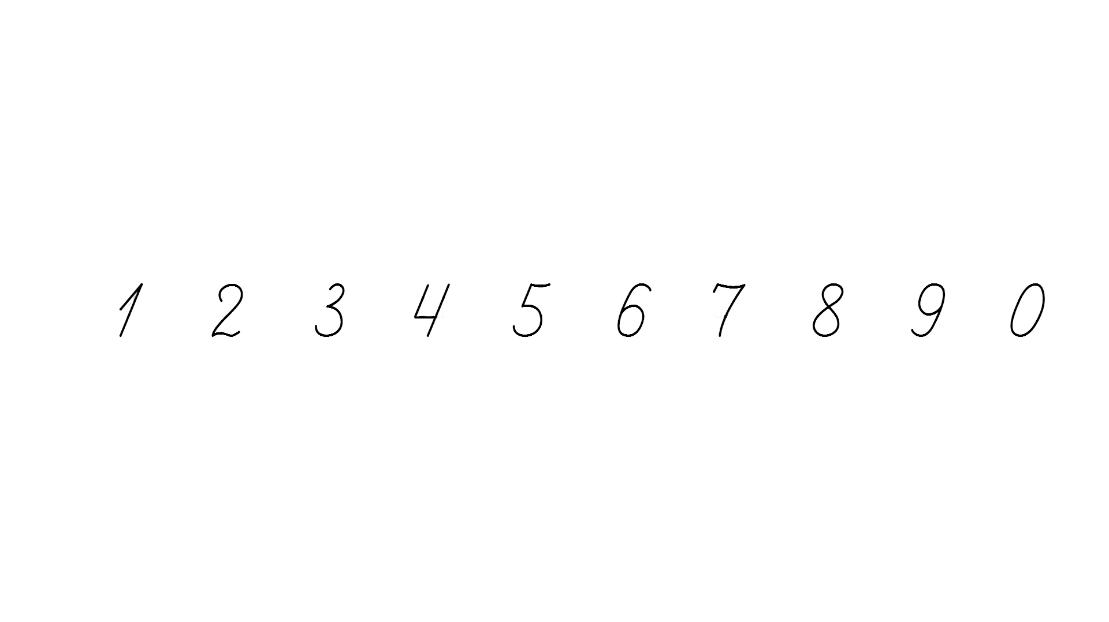 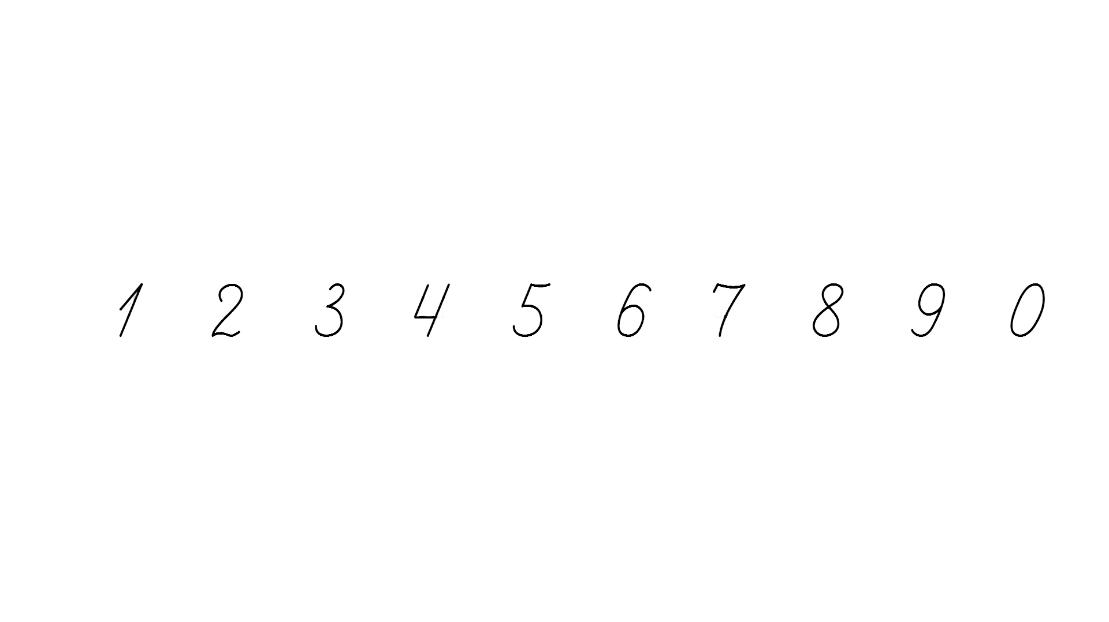 4. Заповни таблицю
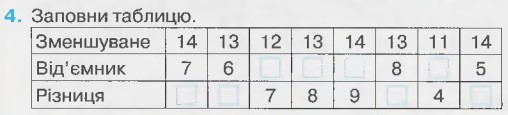 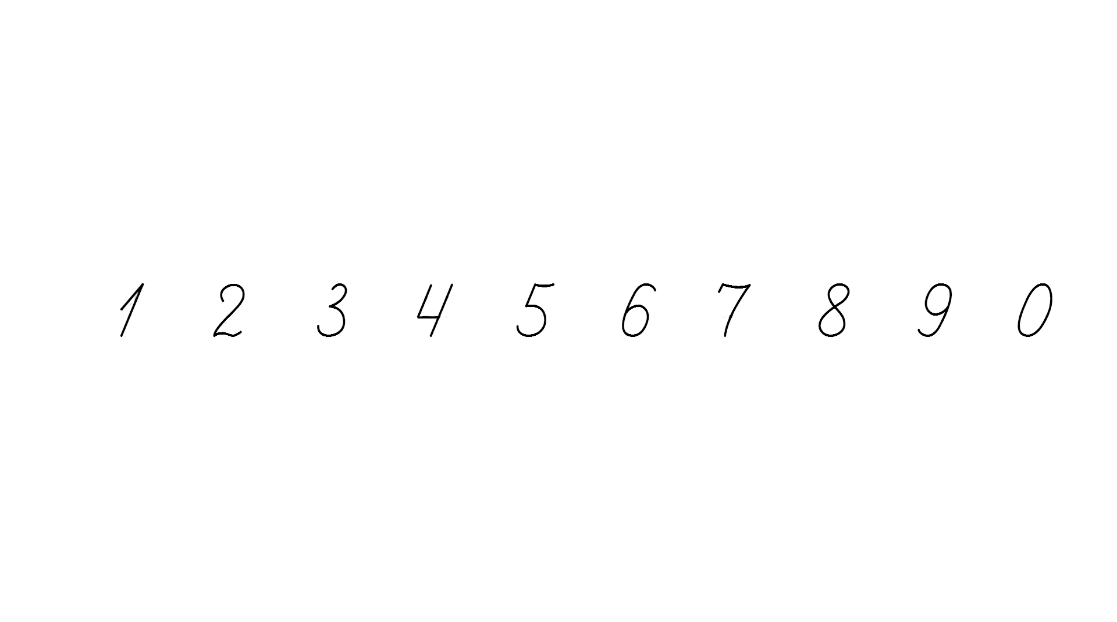 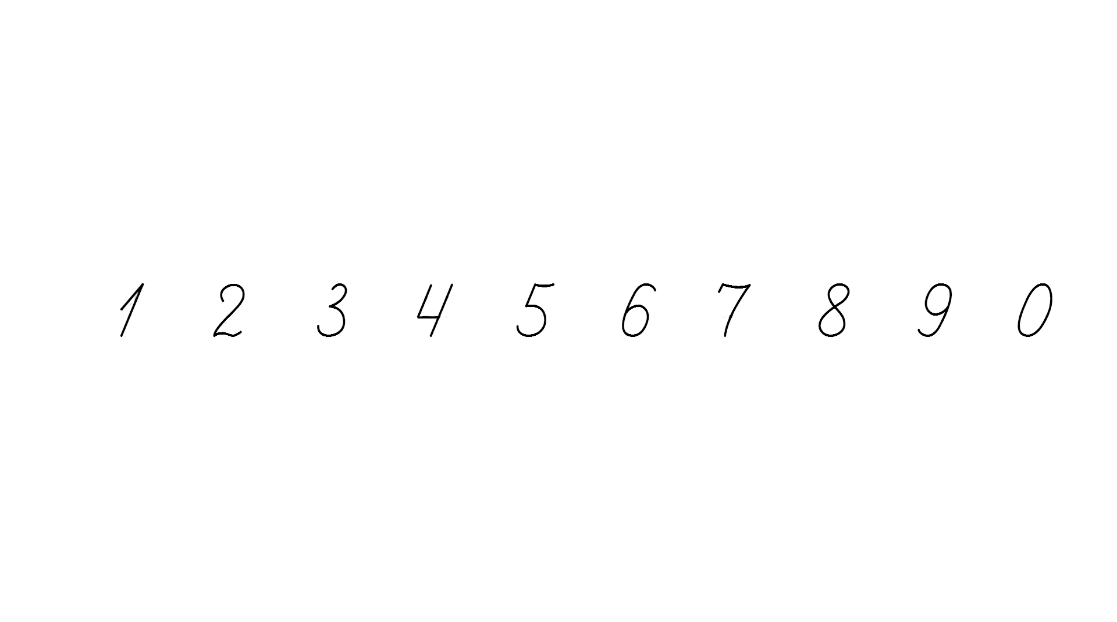 Сторінка
14
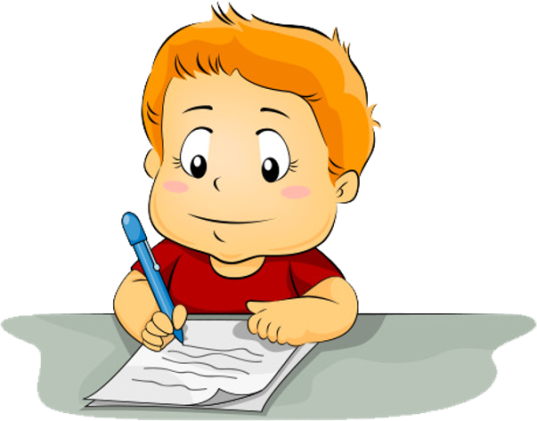 Робота в зошиті
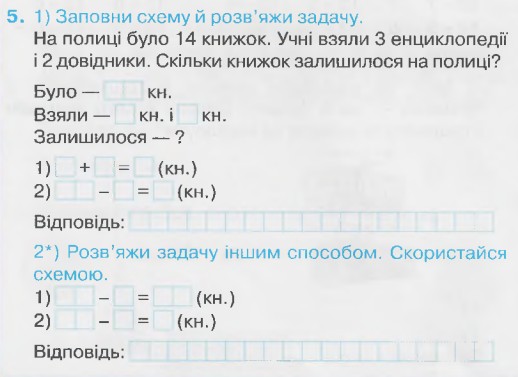 Сторінка
14
Рефлексія. Вправа «Попкорн»
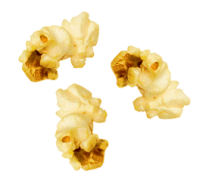 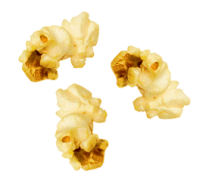 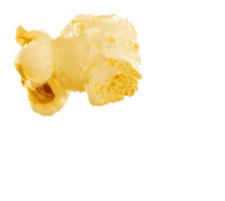 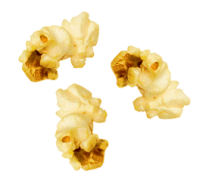 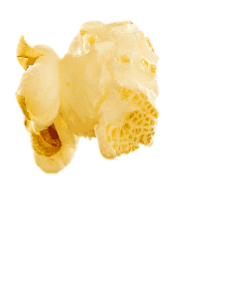 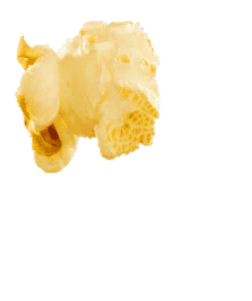 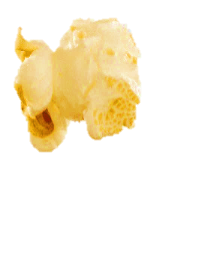 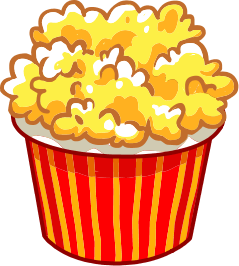 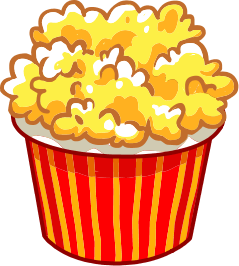 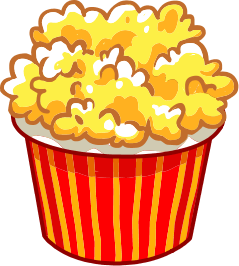 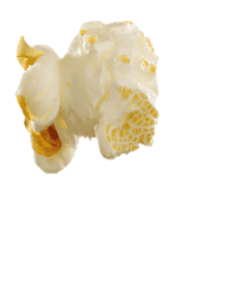 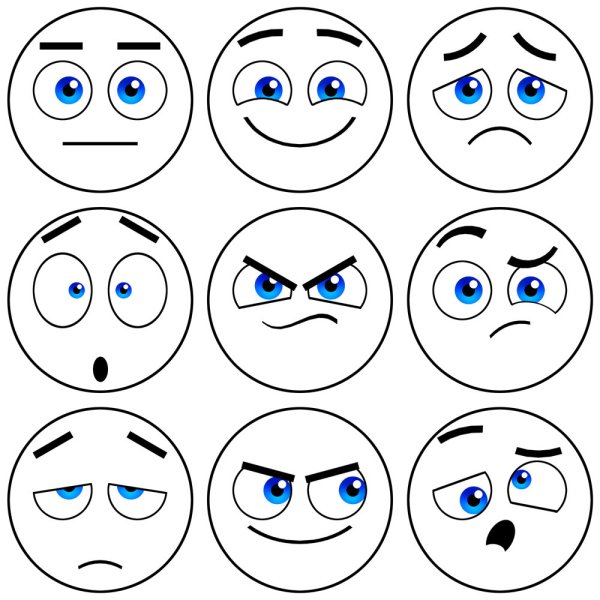 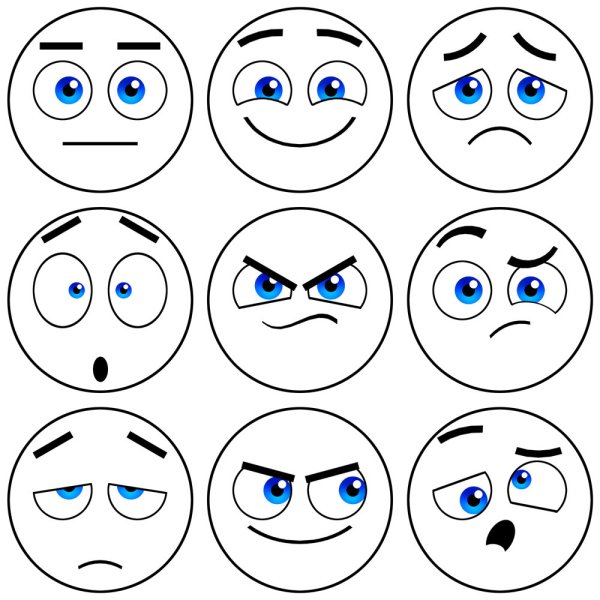 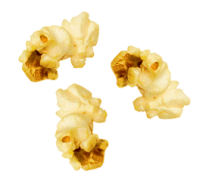 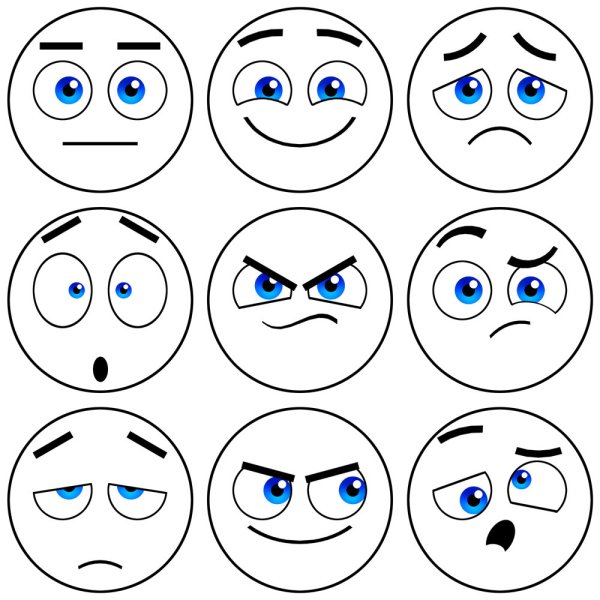 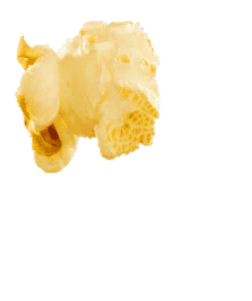 У мене все вийшло!
Нічого не зрозумів!
Було важко!
Для відкриття інтерактивного завдання натисніть на помаранчевий прямокутник
Відкрити онлайнове інтерактивне завдання